Procedure Qualification Schemes for DED Additive Manufacturing – Nickel Aluminum Bronze and High Strength Steel DemonstrationsD.D. Harwig, PhD.1, W. Mohr, PhD.1, N. Kapustka1, M. Carney1, S. Hovanec2, E. Handler2, J. Rettaliata, PhD.3
August 1st, 2022
1EWI Columbus, OH2NSWCCD, West Bethesda, MD3NAVSEA
DISTRIBUTION A. Approved for public release: distribution unlimited
Acknowledgement
This program is funded by the Naval Sea Systems Command Technology Office (NAVSEA 05T) Additive Manufacturing Program.
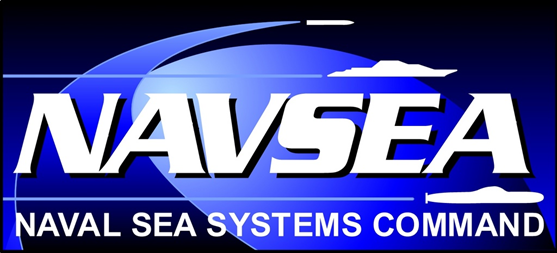 DISTRIBUTION A. Approved for public release: distribution unlimited
2
Team Overview
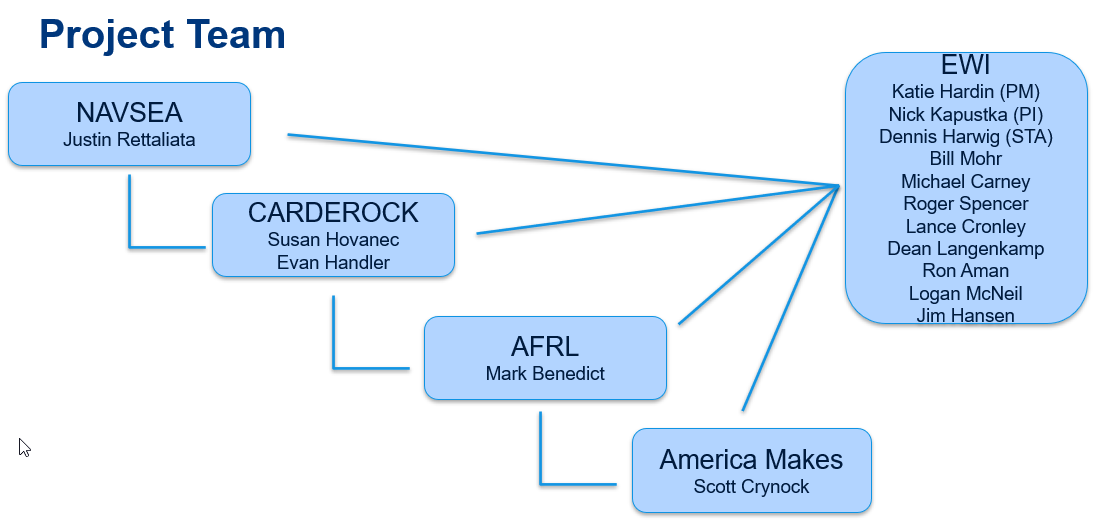 Ongoing development 
in-progress
DISTRIBUTION A. Approved for public release: distribution unlimited
3
Project Overview
Problem Statement:  
Metal Additive Manufacturing (AM) process implementation is impeded by a lack of prescriptive standards. 
Detailed requirements are needed for a wide range of Metal Powder Bed Fusion (PBF) and Directed Energy Deposition (DED) AM processes and build features/scale applications.
Implementation is needed for new platforms, supply chains, and platform sustainment.
Objectives: 
Develop DED AM procedure qualification scheme portfolio
Harmonize requirements with welding standards when possible
Develop DED build material property data for common Naval materials
Stainless steels, NiAl bronze, advanced steels, titanium, etc.
Support NAVSEA/NSWCCD who will directly implement methods and requirements via revisions/updates to:
NAVSEA Technical Publication – Requirements for Metal Powder Bed Fusion Additive Manufacturing.
NAVSEA Technical Publication – NAVSEA Process Requirements for Metal Directed Energy Deposition Additive Manufacturing.
DISTRIBUTION A. Approved for public release: distribution unlimited
4
Technical Publications Qualification Requirements – Two Parts
Procedure qualification 
Establishes procedure-feature-property relationships 
Procedure qualification can support a range of component applications
Part verification
Demonstrates the ability to manufacture high quality DED AM component (or component groups) that may have specific geometric features and process control requirements
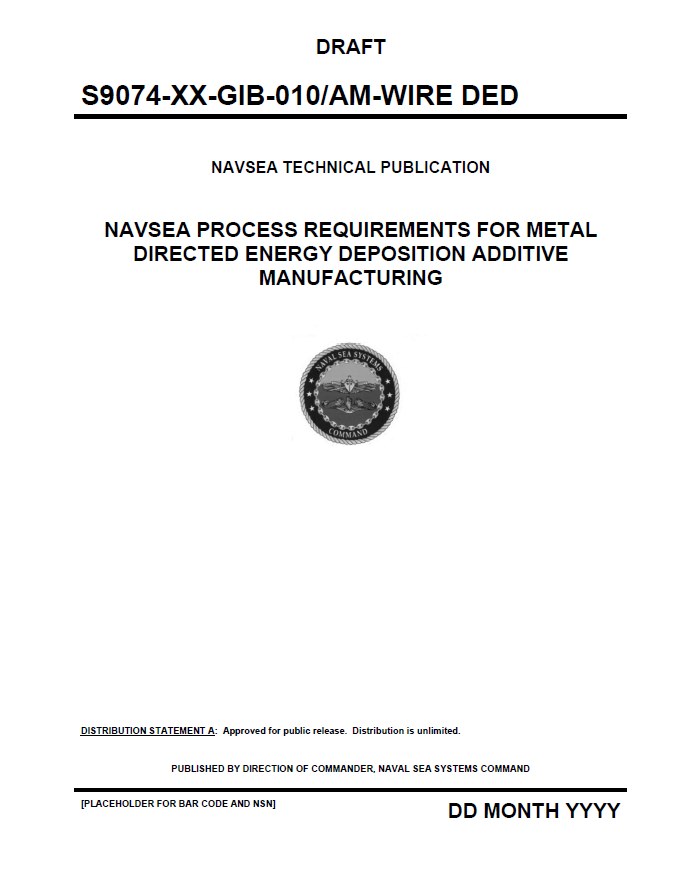 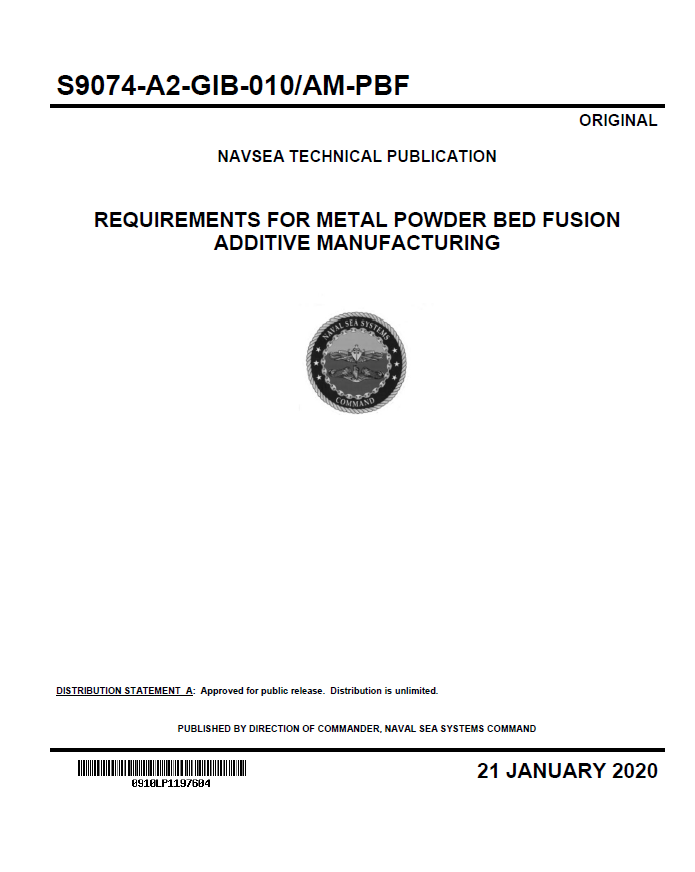 DISTRIBUTION A. Approved for public release: distribution unlimited
5
Autodesk PowerMill Build Categories
*Courtesy Autodesk
DISTRIBUTION A. Approved for public release: distribution unlimited
6
Procedure Qualification Scheme Components
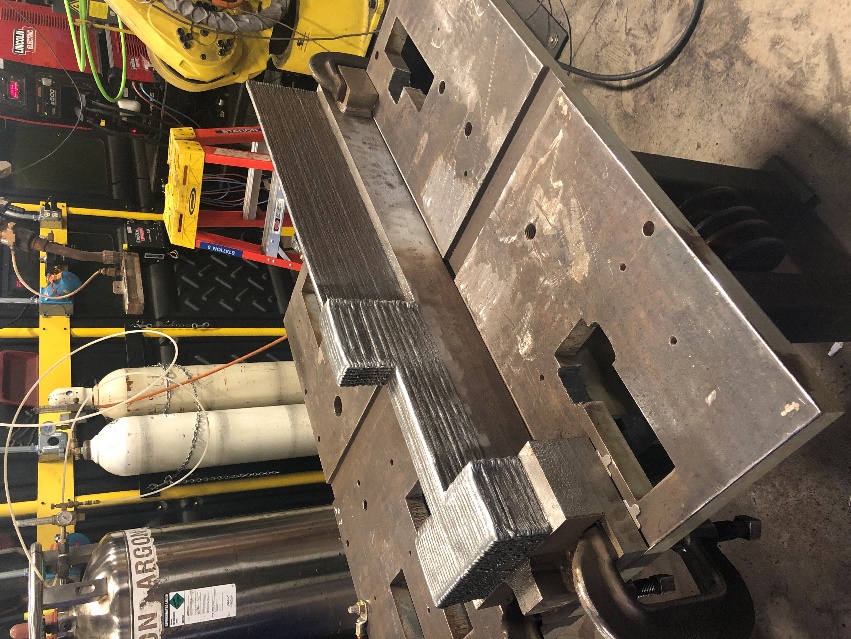 Machine
Build
Design
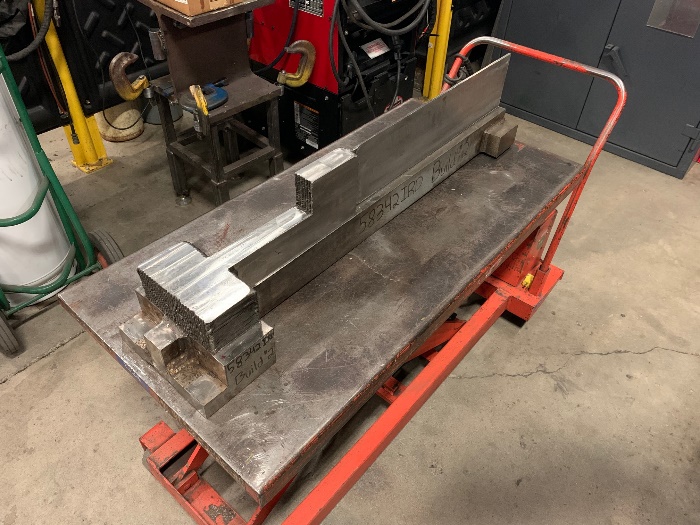 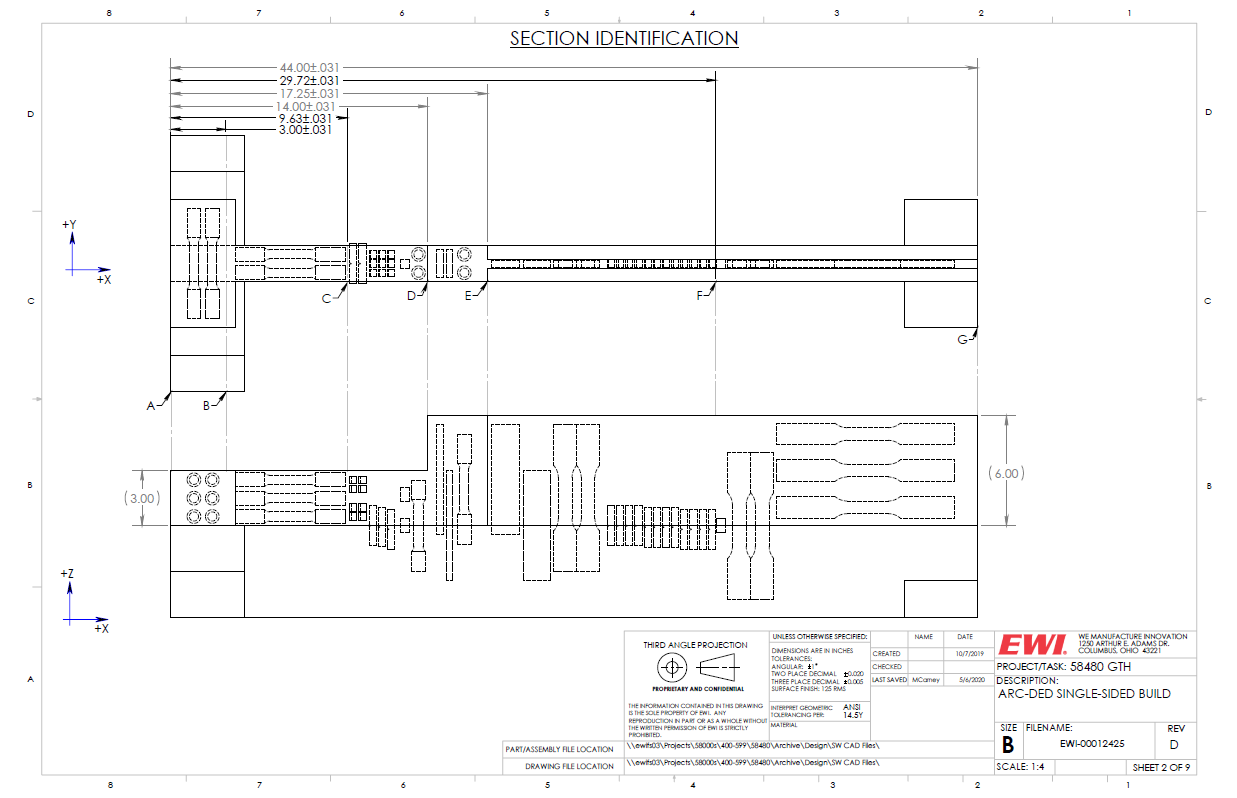 308L GMA-P DED
Property Test
Report
NDE
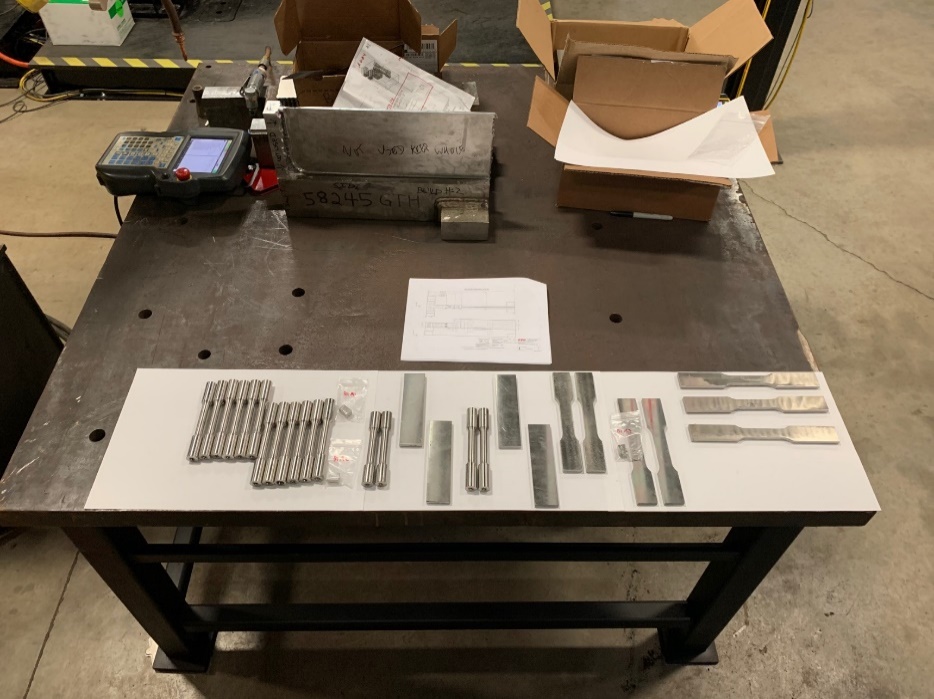 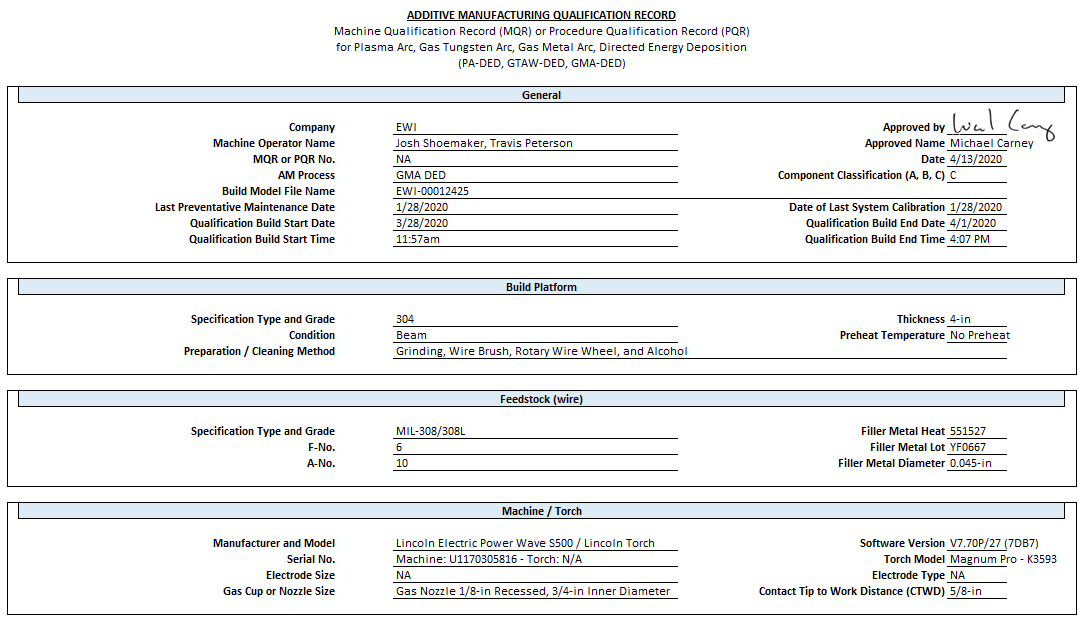 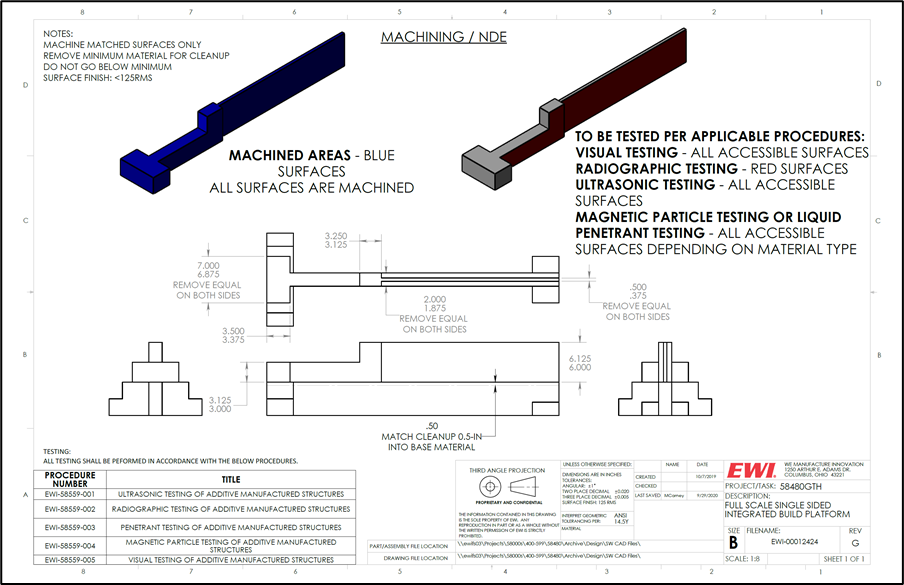 Block Tensile Results
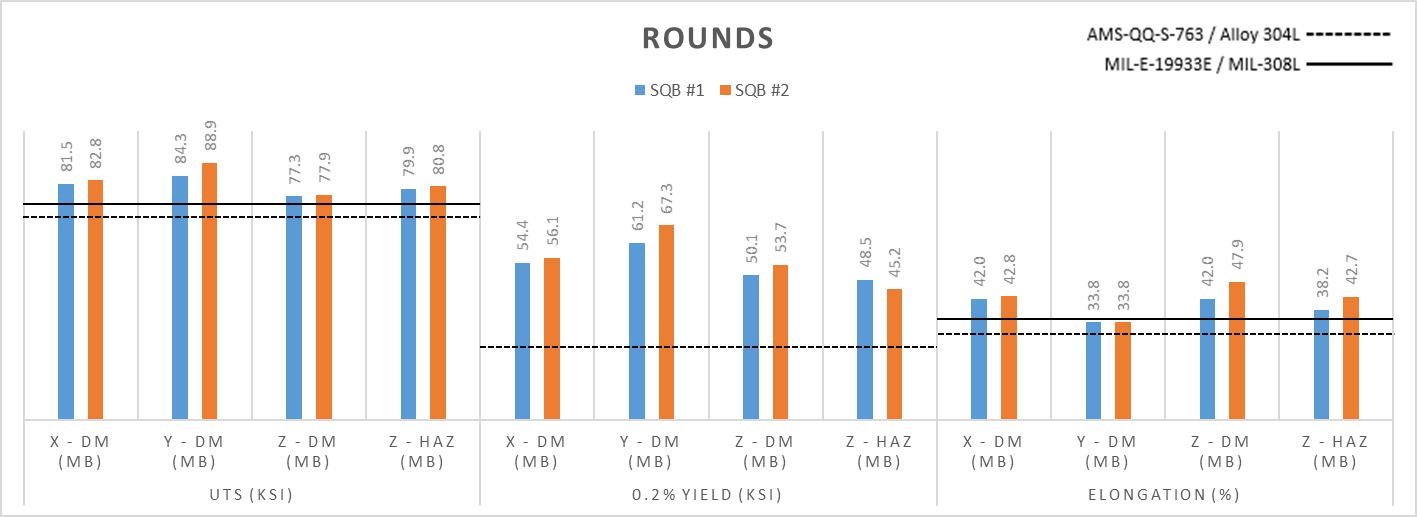 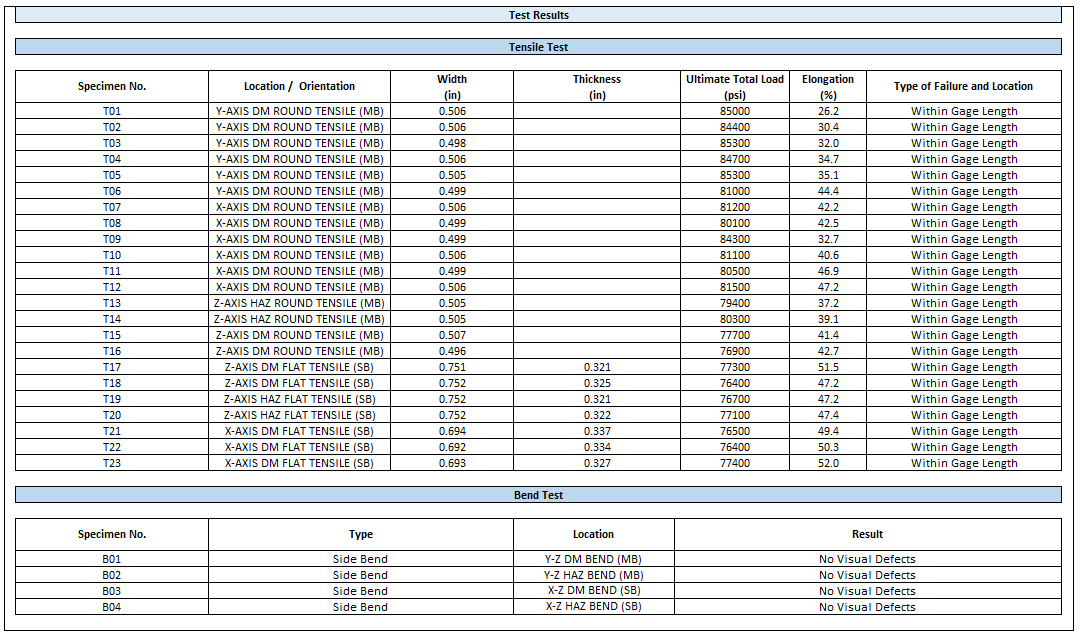 DISTRIBUTION A. Approved for public release: distribution unlimited
7
Technical Approach (1 of 2)
Develop procedure qualification schemes:
Design standard qualification build (SQB) designs for different build platform applications
Design test specimen matrices based on platform and material test requirements
Demonstrate SQB schemes on various DED build-material applications
Arc, laser, and electron beam DED processes
Develop inspection maps and evaluate SQBs using NDE testing (VT, PT, MT, RT, and UT)
Report Directed Energy Deposition Procedure (DEDP) 
AWS: Additive Manufacturing Procedure Specification (AMPS) 
Report Procedure Qualification Test Report (PQTR) 
AWS: AM – Procedure Qualification Record (AM-PQR)
DISTRIBUTION A. Approved for public release: distribution unlimited
8
Technical Approach (2 of 2)
Build platform applications:
Double-sided with integrated build platform (DS-IBP)
Single-sided with integrated build platform (SS-IBP)
Single-sided with non-integrated build platform (SS-NIBP)
SQB designs for three scales
Full-scale, sub-scale, and mini-scale 
SQB scale selection based on process fidelity
Flat build platform SQB designs complete (9 total)
Curved build platform SQB designs in-process
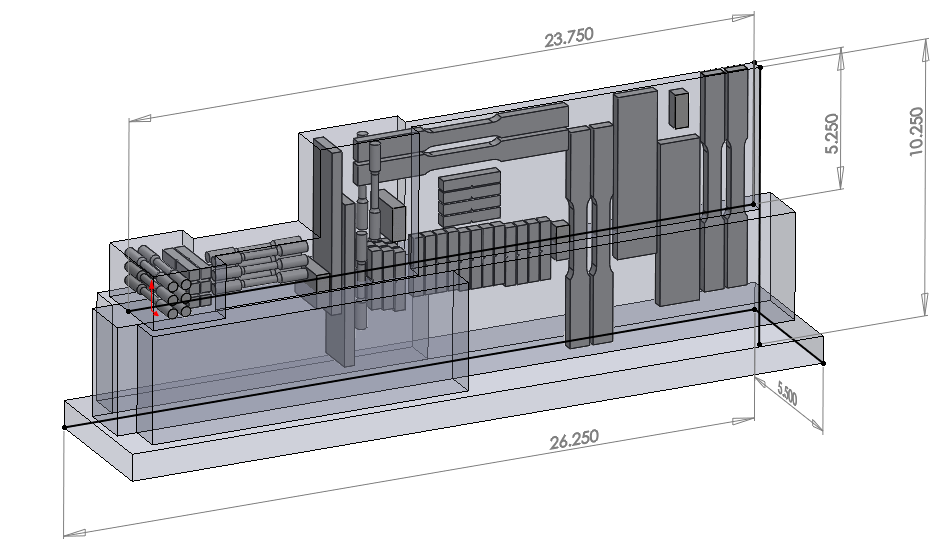 Sub-scale SS-IBP
DISTRIBUTION A. Approved for public release: distribution unlimited
9
SQB Nomenclature
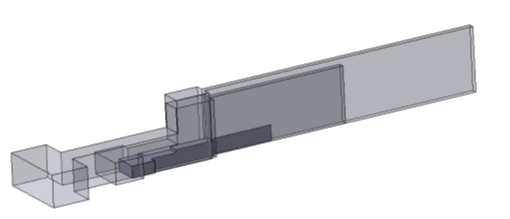 FS-DS-IBP – Full-scale DS-IBP 
FS-SS-IBP – Full-scale SS-IBP 
FS-SS-NIBP – Full-scale SS-NIBP 
SS-DS-IBP – Sub-scale DS-IBP 
SS-SS-IBP – Sub-scale SS-IBP 
SS-SS-NIBP – Sub-scale SS-NIBP
MS-DS-IBP – Mini-scale DS-IBP 
MS-SS-IBP – Mini-scale SS-IBP 
MS-SS-NIBP – Mini-scale SS-NIBP
Build Volume Scale Comparison for SS-IBP SQBs
Full-scale 256 in.3
Sub-scale 103 in.3
Mini-scale 14 in.3
DISTRIBUTION A. Approved for public release: distribution unlimited
10
DED SQB Portfolio – Flat platforms
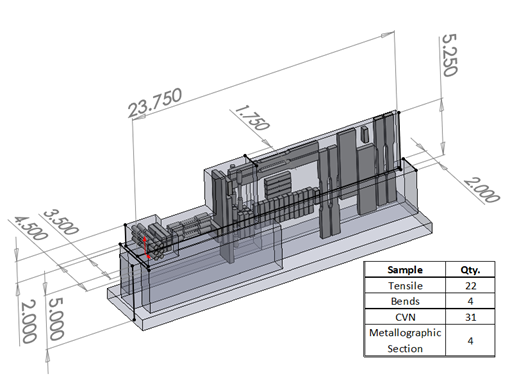 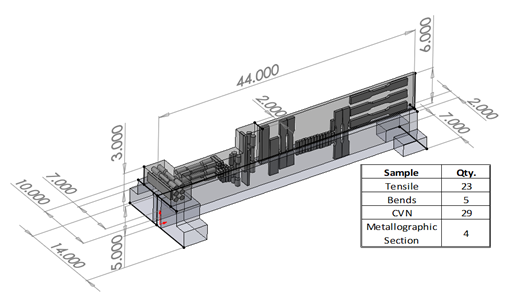 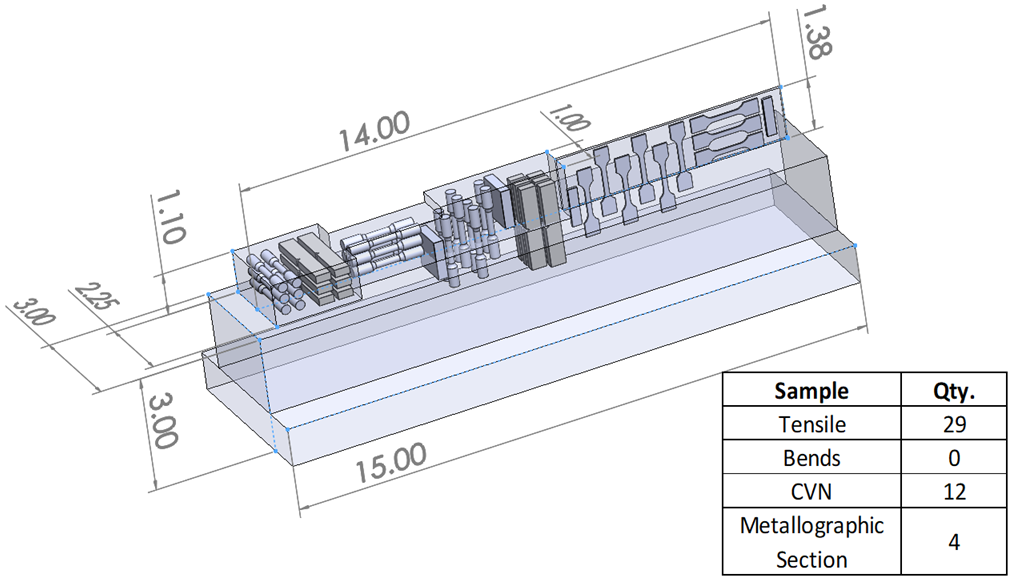 Sub-scale SS-IBP
Mini-scale SS-IBP
Full-scale SS-IBP
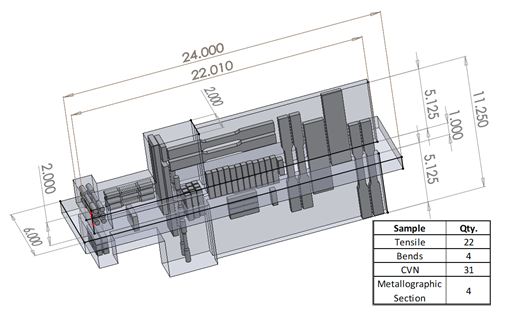 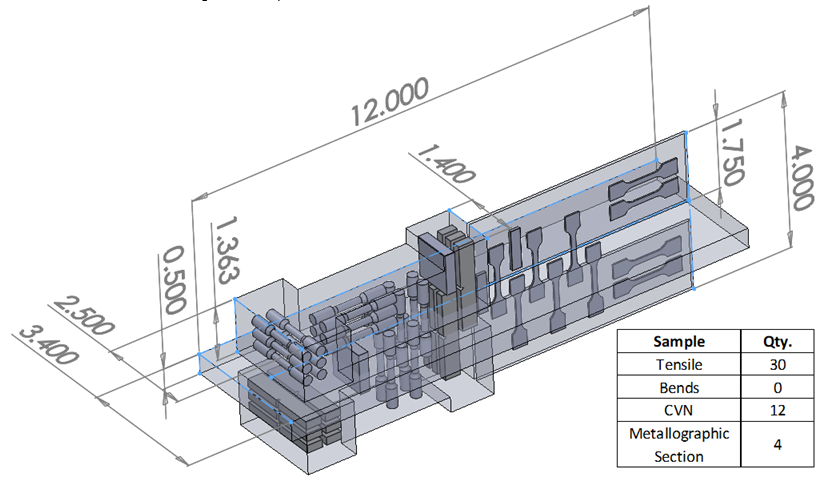 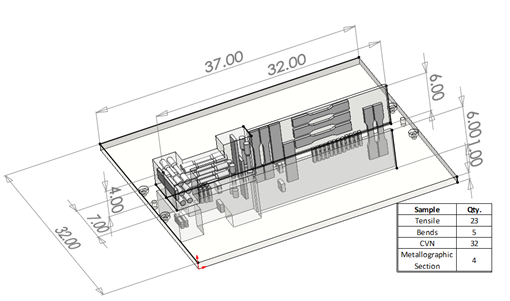 Mini-scale DS-IBP
Full-scale DS-IBP
Sub-scale DS-IBP
DISTRIBUTION A. Approved for public release: distribution unlimited
11
DED SQB Demonstration Matrix (Phases 1- 4)
* Phase 4 (America Makes Ph. 1); **Repeated on ICBP
DISTRIBUTION A. Approved for public release: distribution unlimited
FS-SS-IBP NiAl Bronze (NAB) Build Results
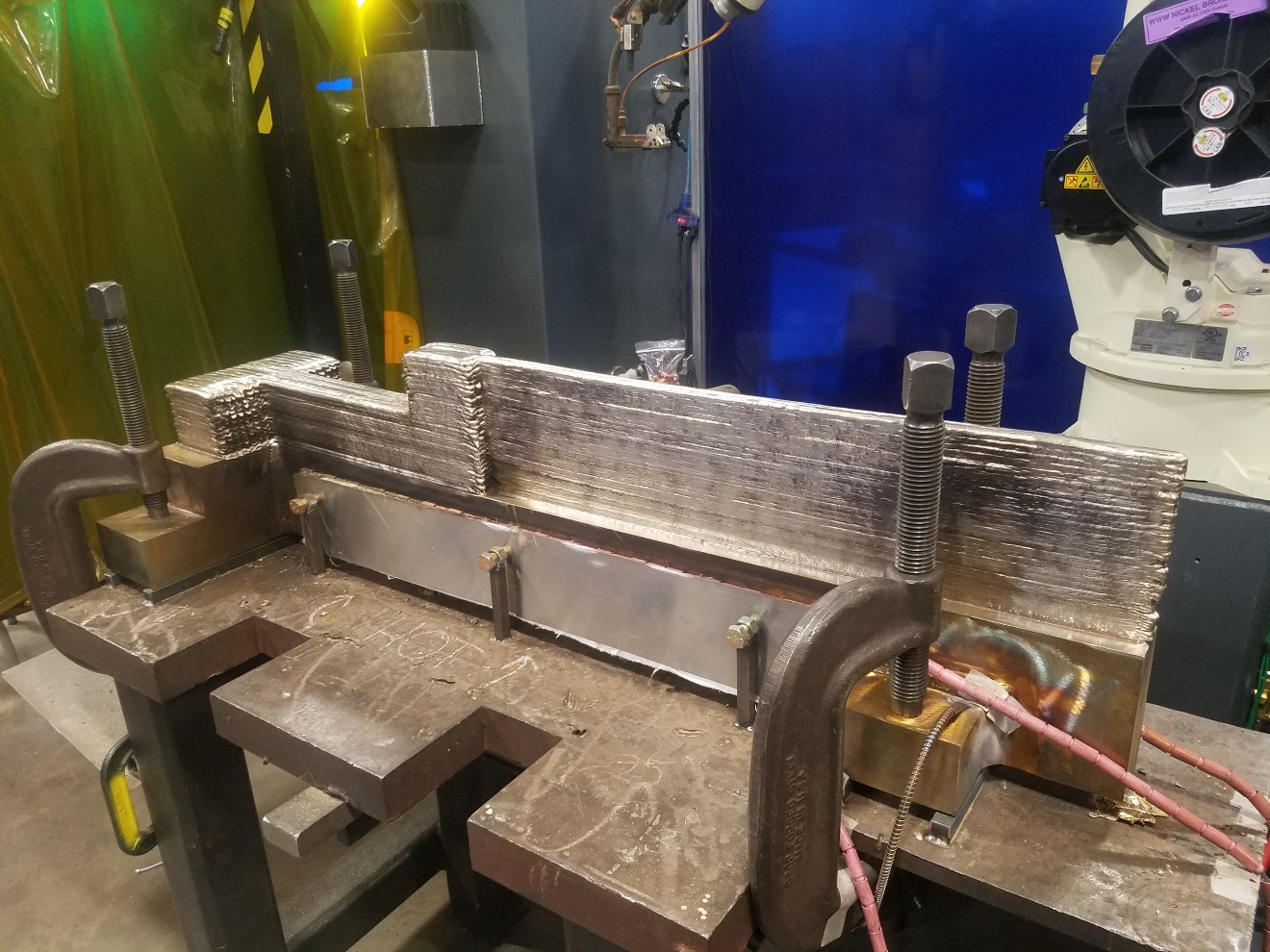 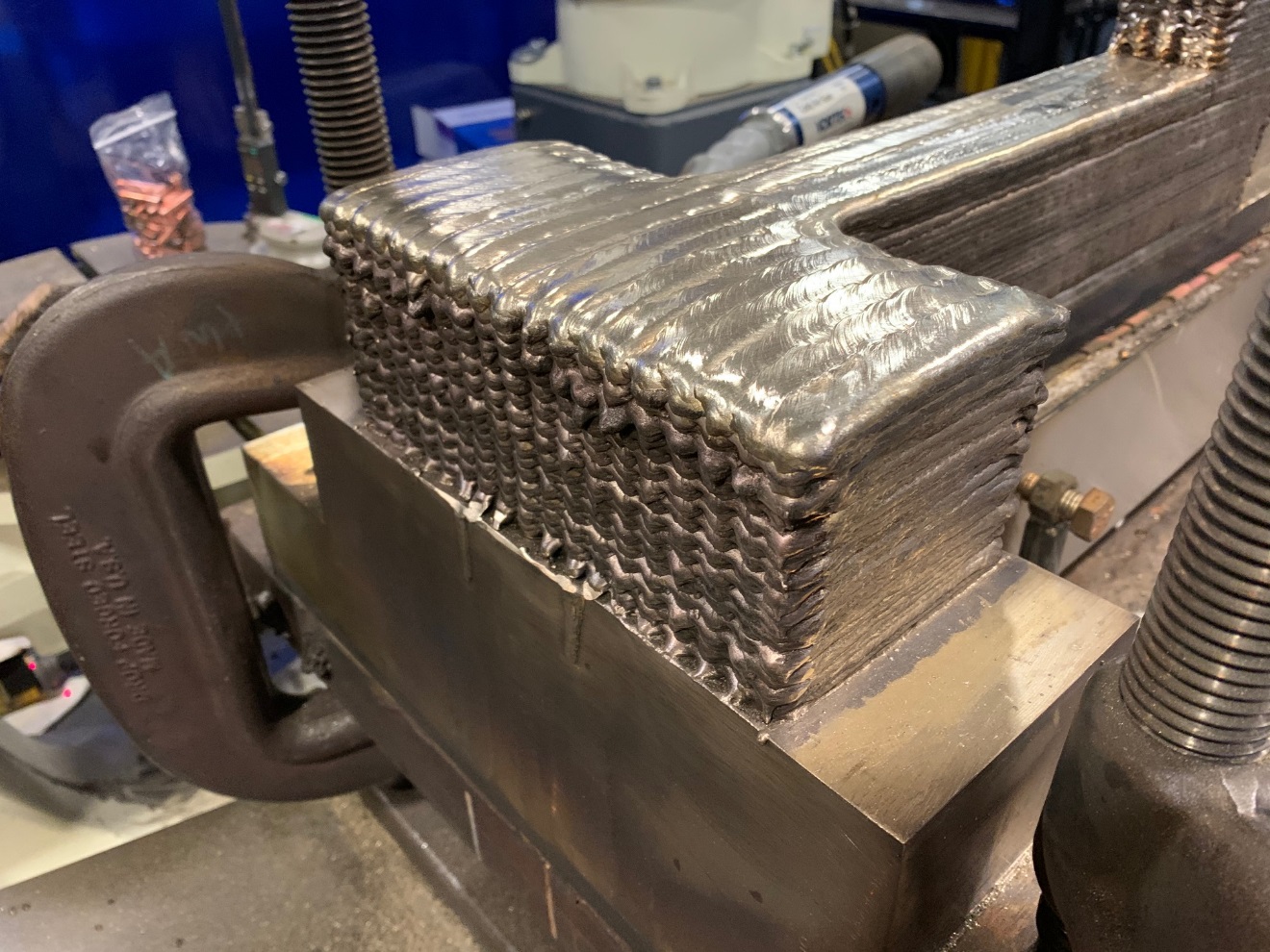 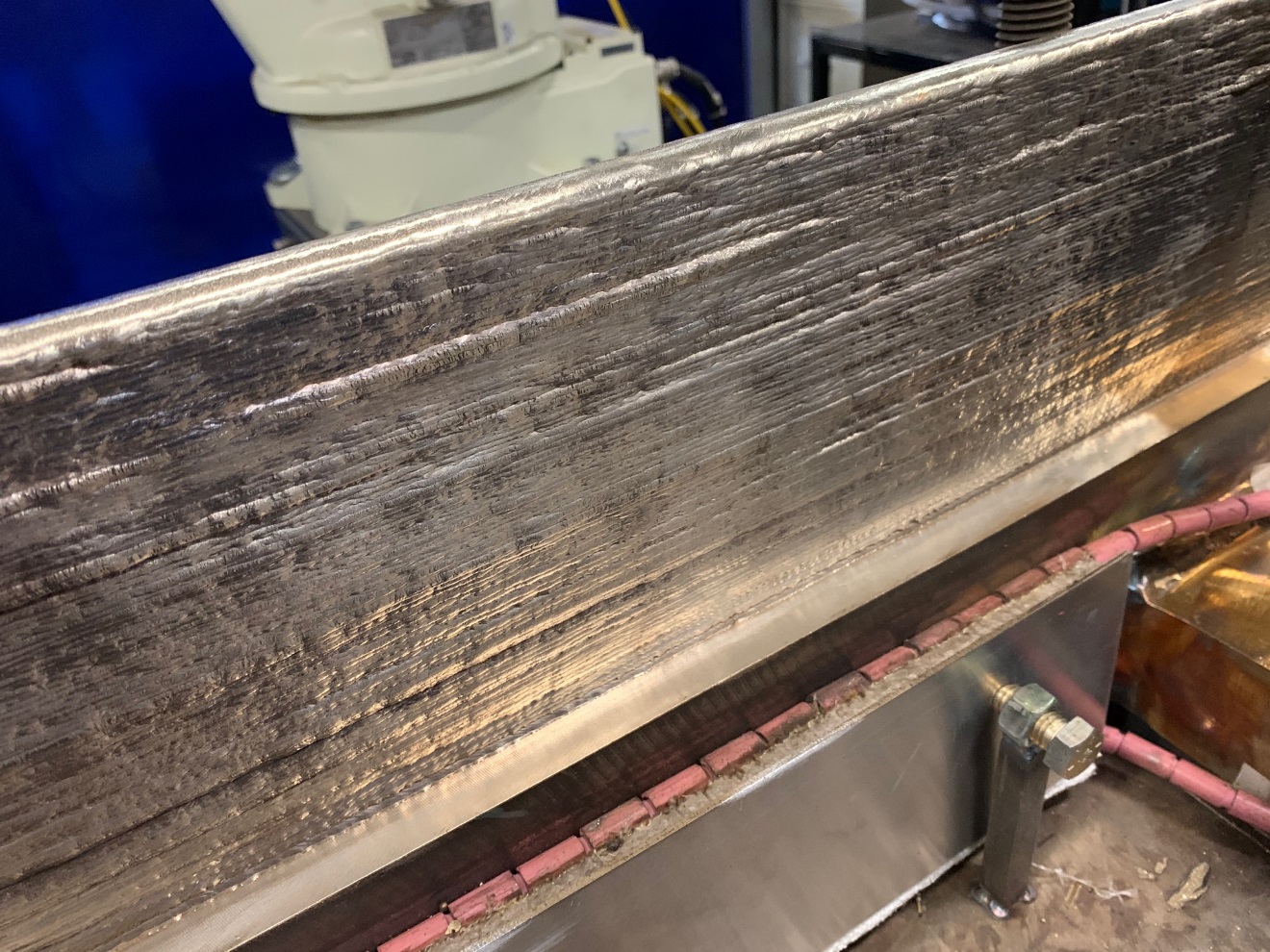 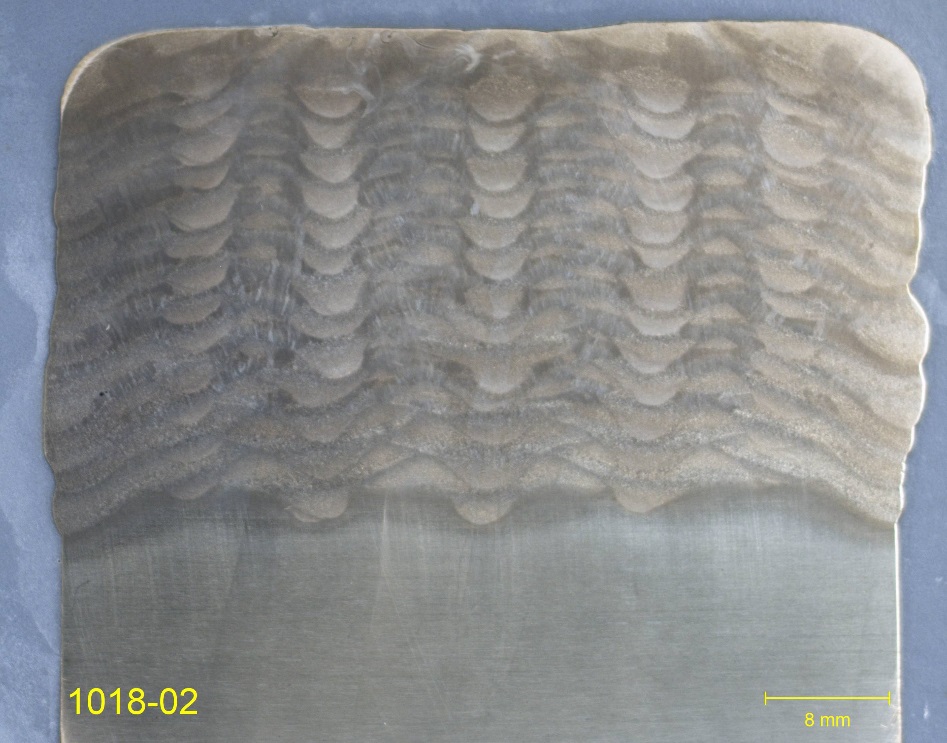 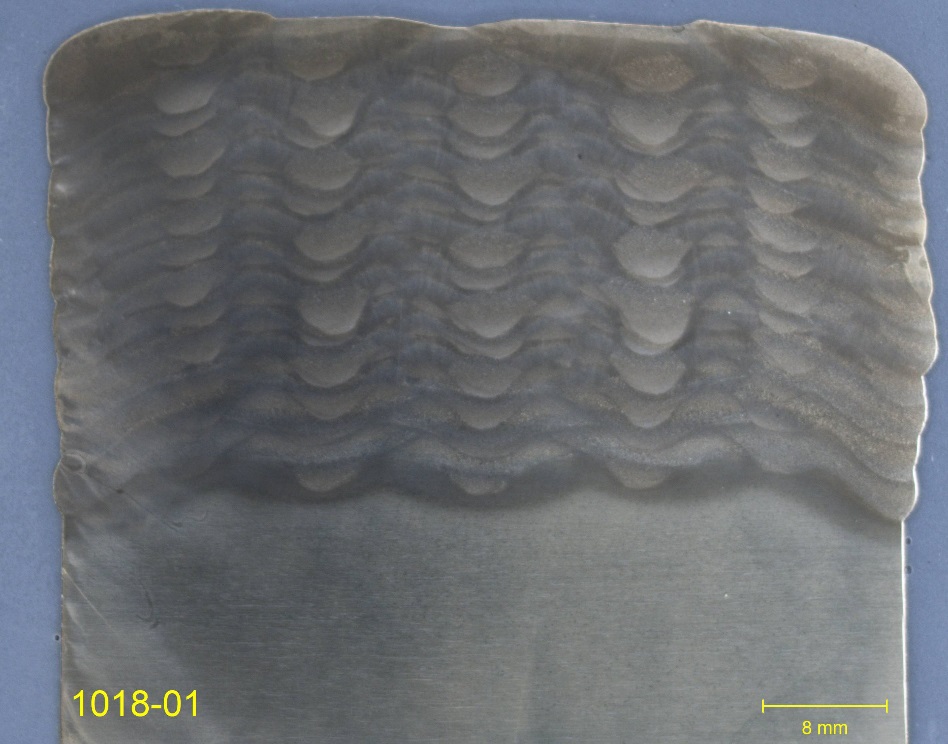 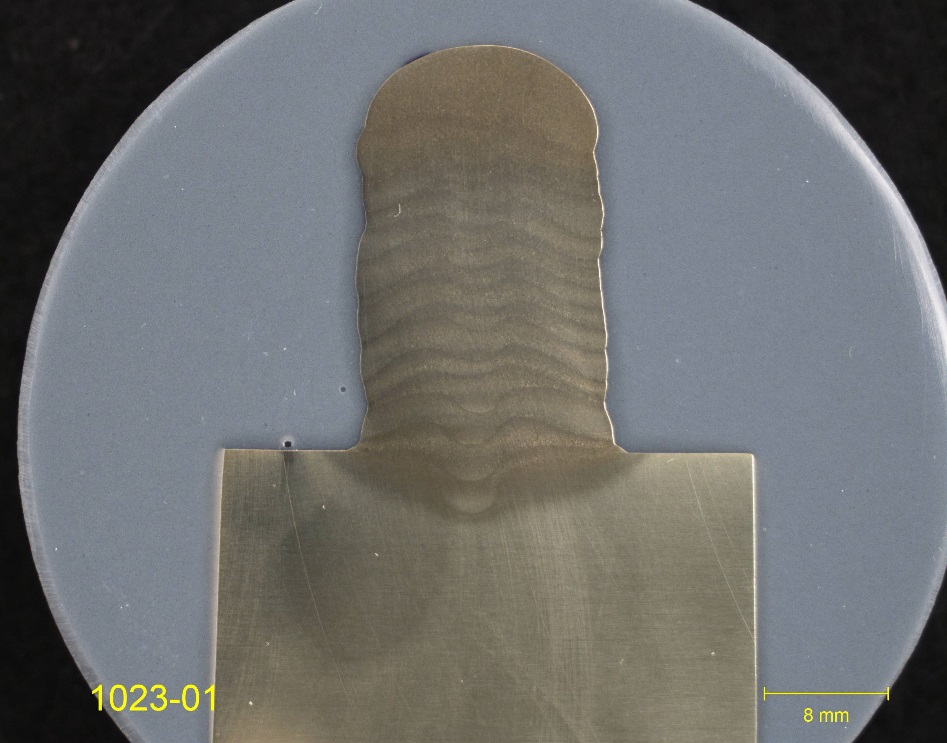 DISTRIBUTION A. Approved for public release: distribution unlimited
Block Area Tensile Test ResultsNAB GMA-P FS-SS-IBP SQB
Deposit material (DM) round tensile specimens met the minimum tensile strength requirement of MIL-CuNiAl wire.
DM/HAZ interface round tensile specimens met the minimum requirements of both Mil-CuNiAl wire and the C63000 build platform.
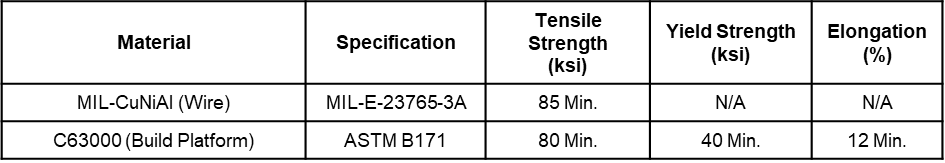 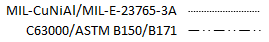 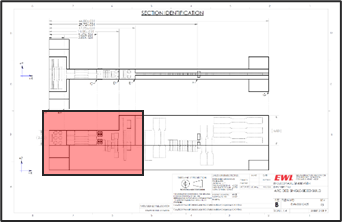 Z-Axis DM/HAZ Interface Yield & Elongation 
Invalid per ASTM E8
DISTRIBUTION A. Approved for public release: distribution unlimited
Wall Area Tensile Test ResultsNAB GMA-P FS-SS-IBP SQB
Deposit material (DM) rectangular tensile specimens met the minimum tensile strength requirement of the MIL-CuNiAl wire.
DM/HAZ interface rectangular tensile specimens met the minimum requirements of both the MIL-CuNiAl wire and the C63000 build platform.
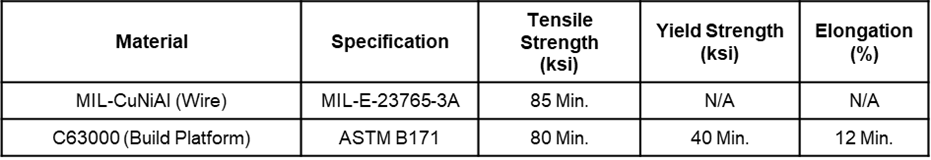 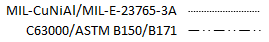 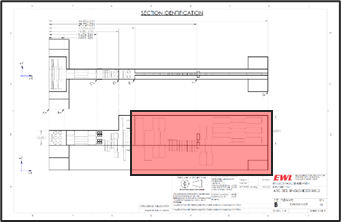 Z-Axis DM/HAZ Interface Yield & Elongation 
Invalid per ASTM E8
DISTRIBUTION A. Approved for public release: distribution unlimited
Bend Test ResultsNAB GMA-P FS-SS-IBP (1 of 2)
12% Elongation selected for bend tests
MIL-CuNiAl wire specification does not list elongation requirement
C63000 base material specification lists a minimum elongation of 12%
Block area
B01 (Y-axis DM) and B02 (Z-axis DM) broke
No visual defects on fracture surfaces
B03 (Z-axis DM/HAZ interface) passed
Wall area
B04 (Z-axis DM) and B05 (Z-axis DM/HAZ interface) passed
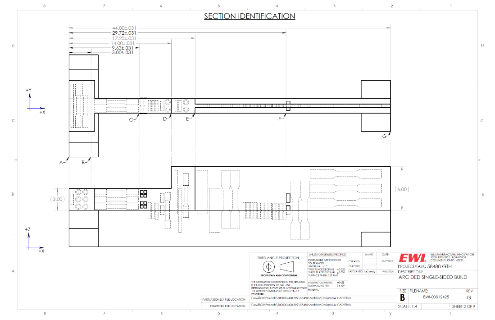 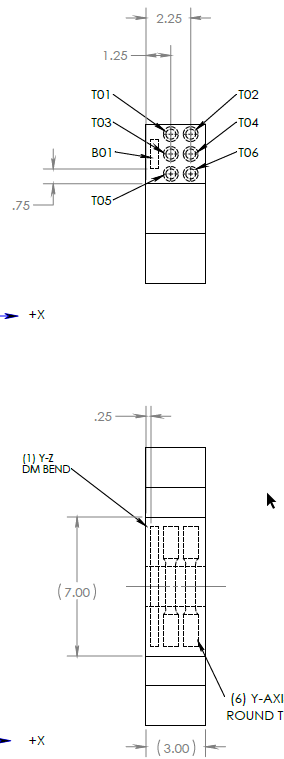 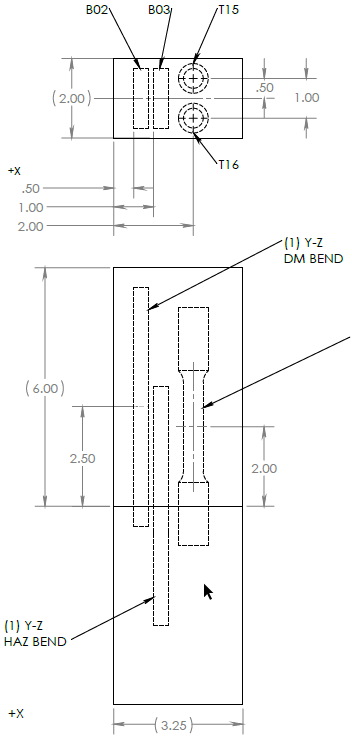 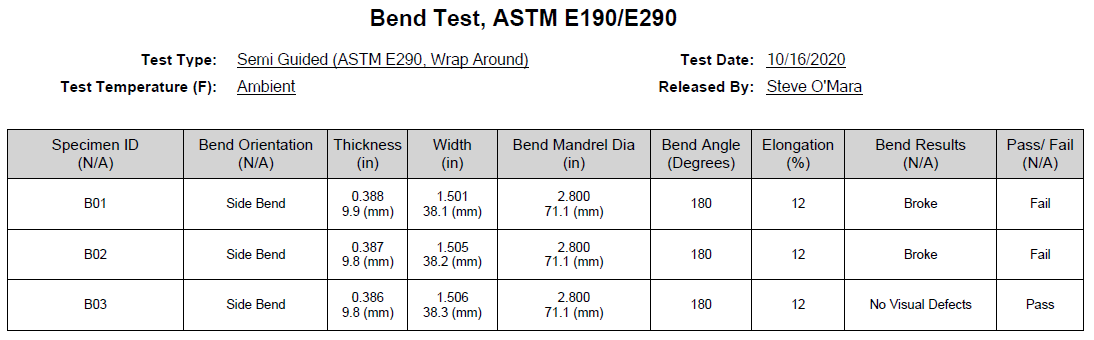 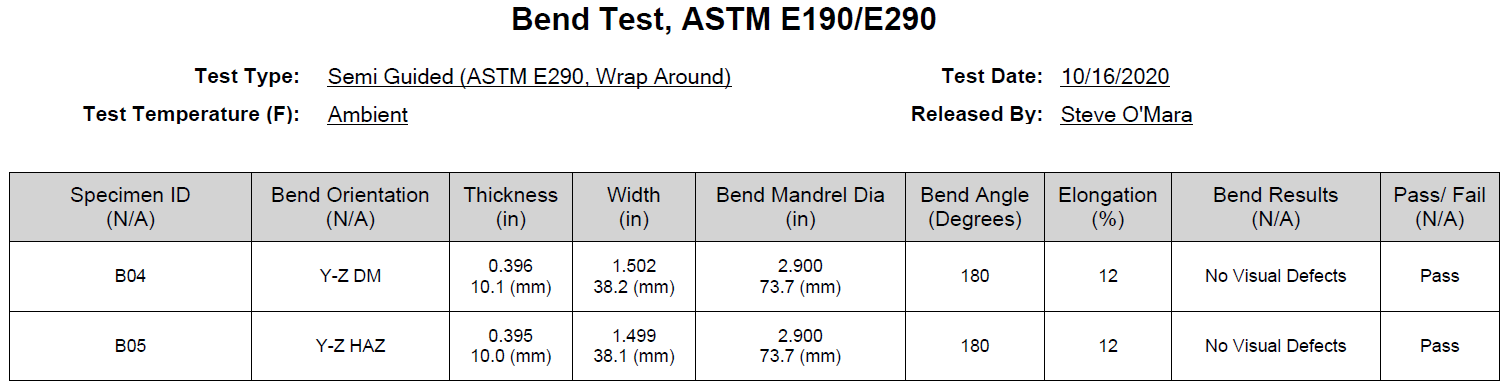 B02
B01
DISTRIBUTION A. Approved for public release: distribution unlimited
Bend Test ResultsNAB GMA-P FS-SS-IBP (2 of 2)
B01 (Y-axis DM) and B02 (Z-axis DM) broke
No visual defects on fracture surfaces
ONR ManScience project – investigating bend behavior
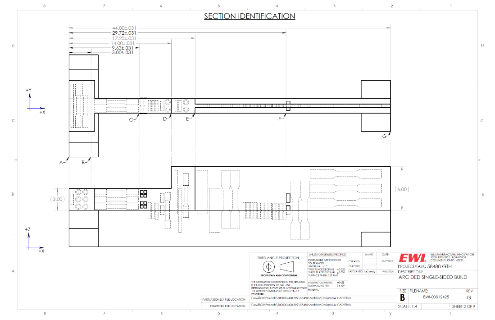 B01
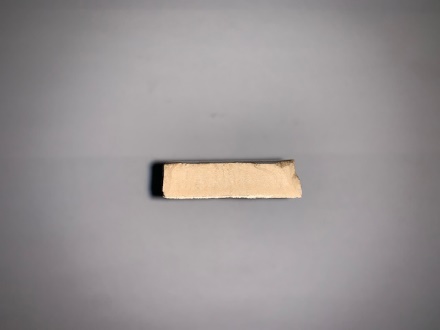 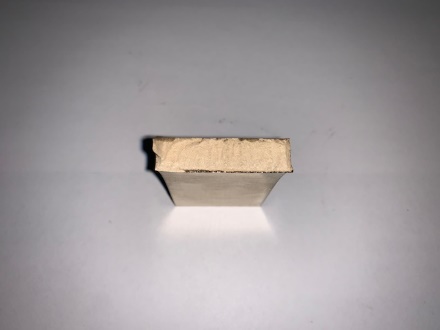 B01
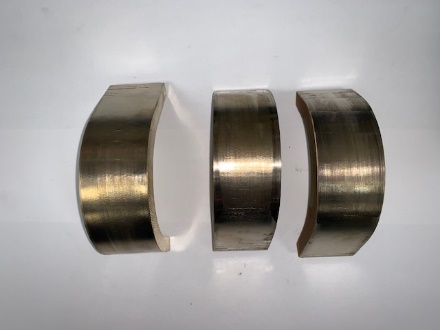 B03, B04, B05
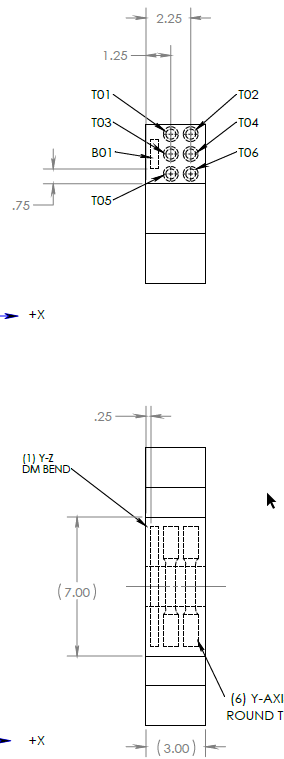 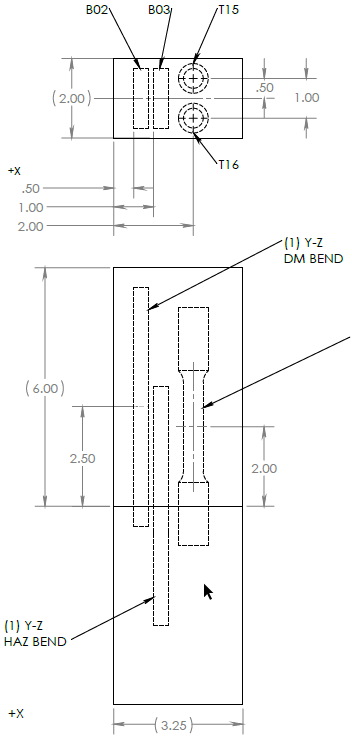 B02
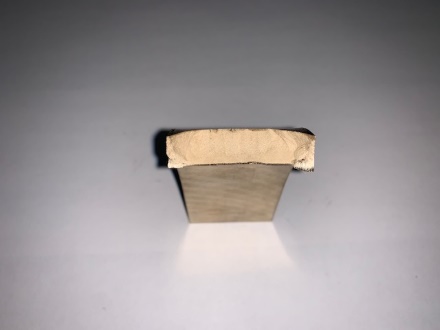 B02
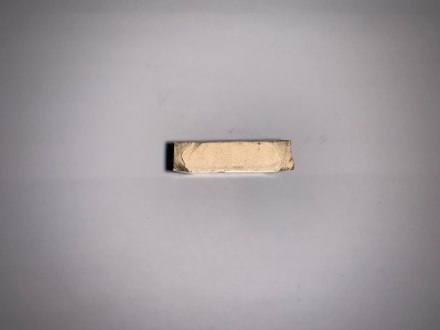 B02
B01
DISTRIBUTION A. Approved for public release: distribution unlimited
Conclusions – NAB GMA-P DED on NAB FS-SS-IBP SQB (1 of 2)
NDE
No indications during VT, PT, RT, and UT that were unacceptable to the Class 1 requirement of MIL-STD-2035.
Tensile test results
DM round tensile specimens met the minimum tensile strength requirement of the MIL-CuNiAl wire.
DM/HAZ interface round tensile specimens met the minimum requirements of both the MIL-CuNiAl wire and the C63000 build platform.
Bends test results
Block area
B01 (Y-axis DM) and B02 (Z-axis DM) broke
No visual indications on fracture surfaces
B03 (Z-axis DM/HAZ interface ) passed with no visual defects.
Wall area
B04 (Z-axis DM) and B05 (Z-axis DM/HAZ interface) passed with no visual defects.
DISTRIBUTION A. Approved for public release: distribution unlimited
Conclusions – NAB GMA-P DED on NAB FS-SS-IBP SQB (2 of 2)
Metallographic sections had no notable discontinuities.
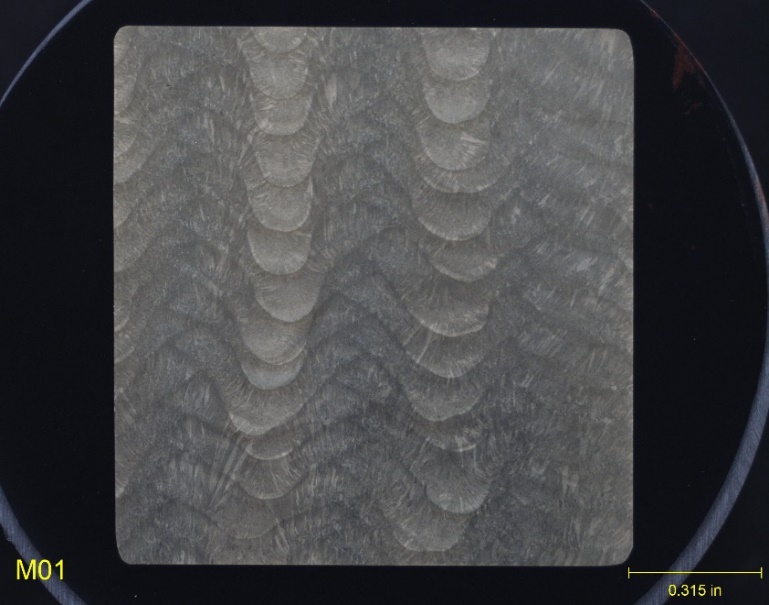 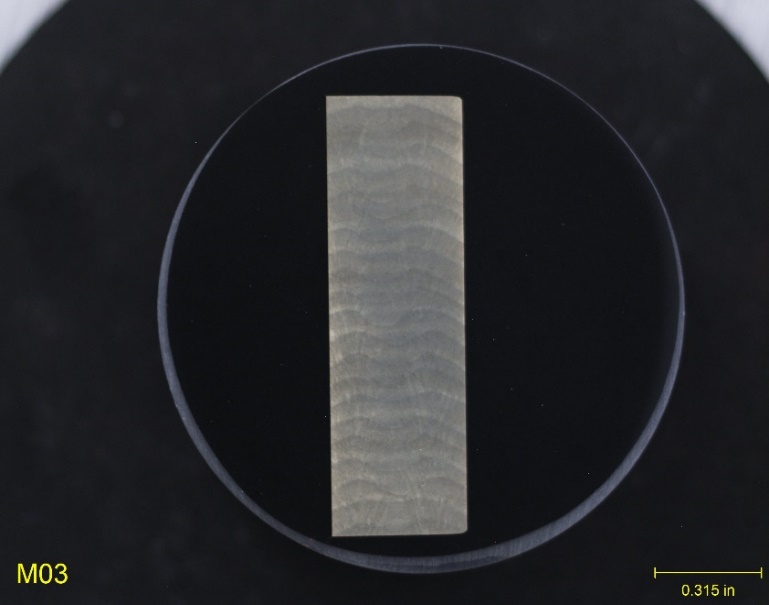 Wall – DM
Block – DM
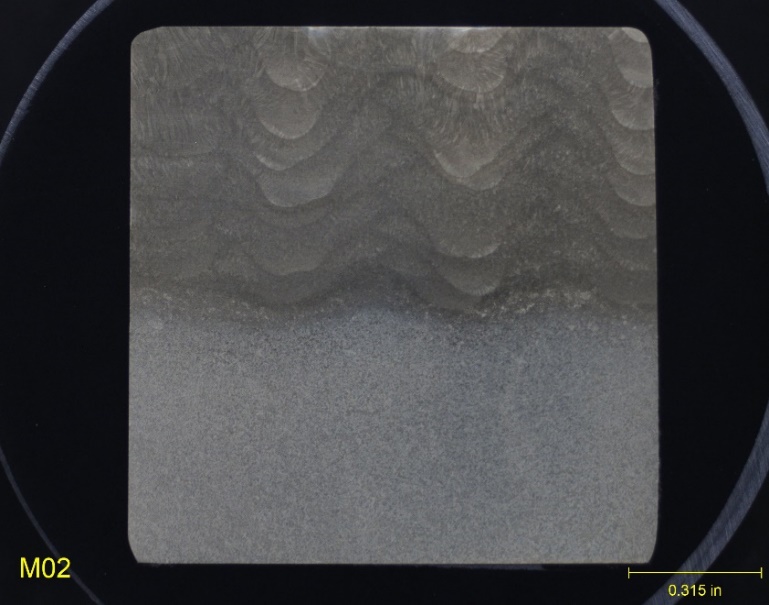 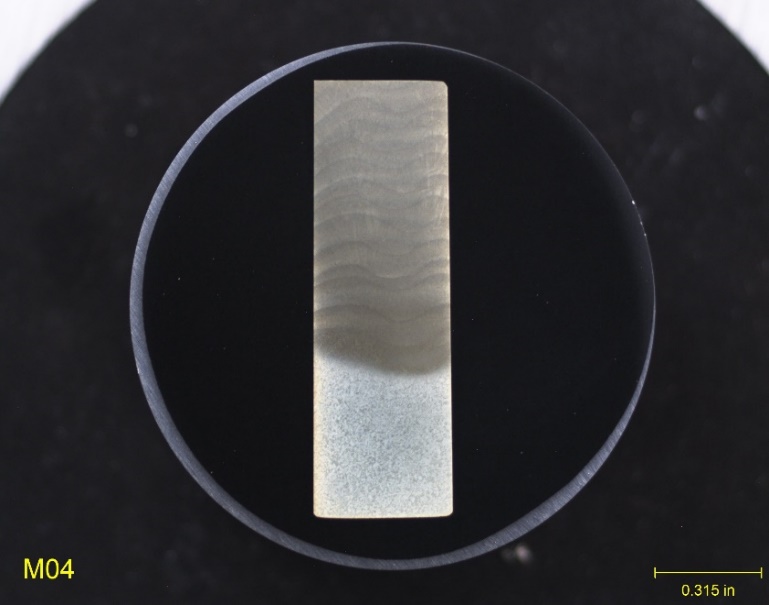 Wall – DM/HAZ
Block – DM/HAZ
DISTRIBUTION A. Approved for public release: distribution unlimited
FS-DS-IBP High Strength Steel Build Results
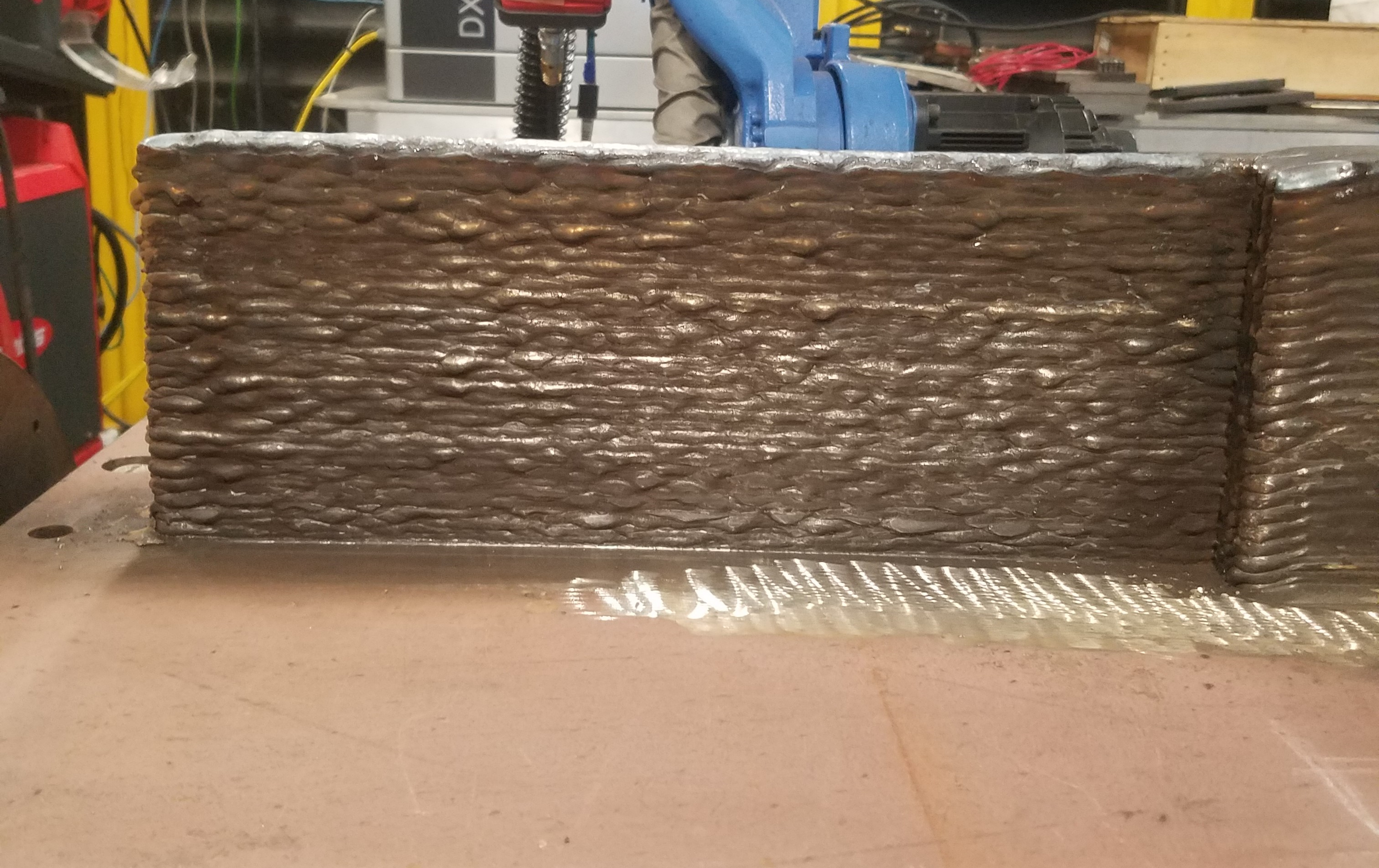 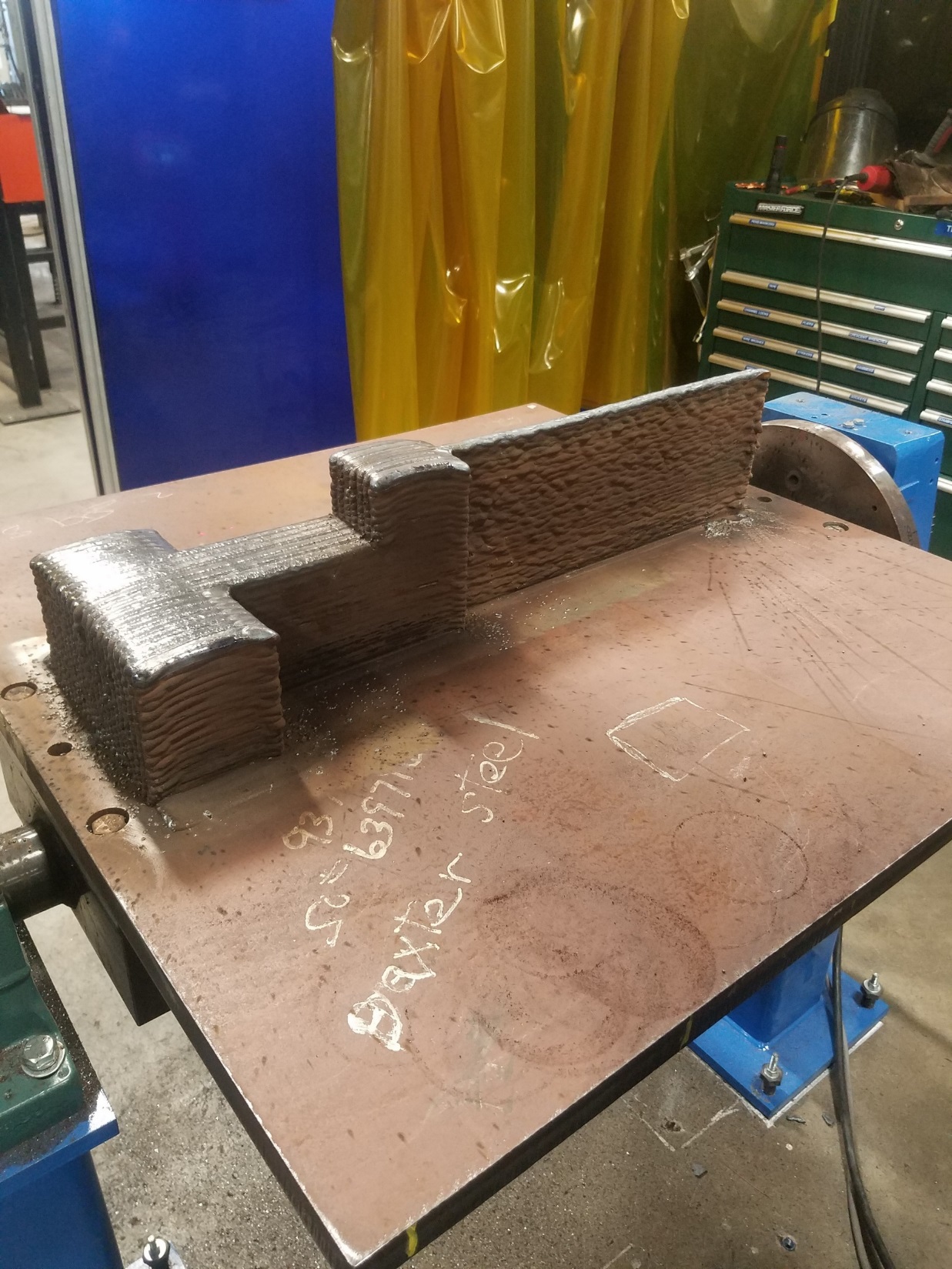 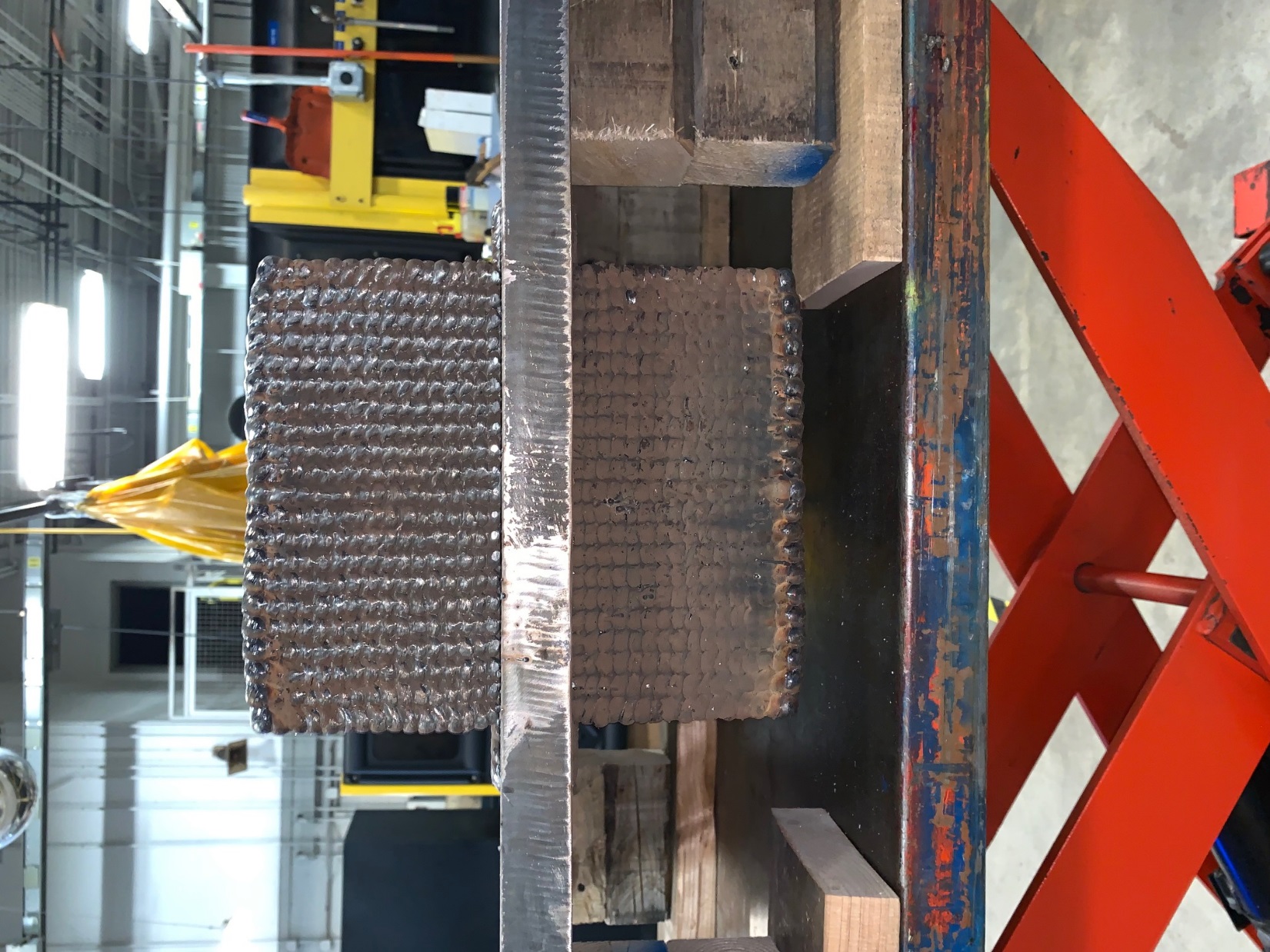 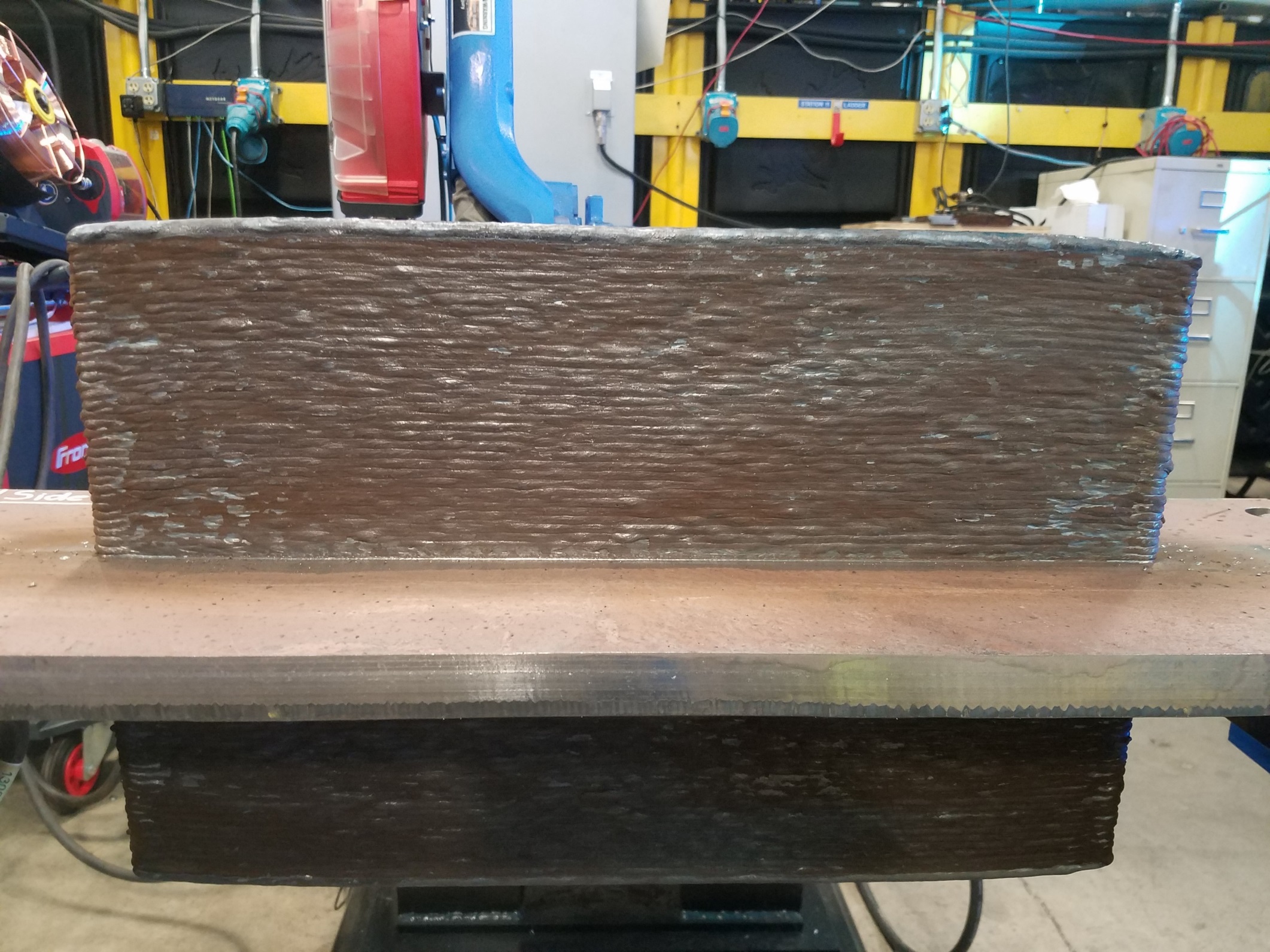 DISTRIBUTION A. Approved for public release: distribution unlimited
Block Area Tensile Results – MIL-100S-1 GMA-P on HY-80 FS-DS-IBP SQB
All DM round tensile specimens met the minimum tensile strength requirement of MIL-100S-1 wire.
DM/HAZ interface round tensile specimens met the minimum requirements of both MIL-100S-1 wire and the HY-80 build platform.
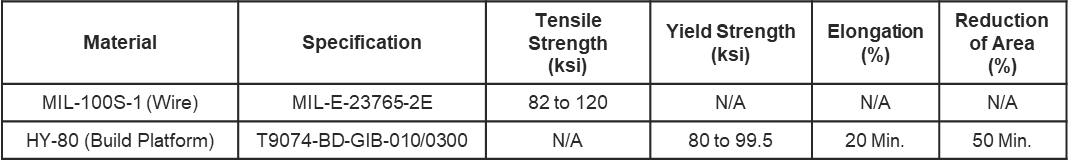 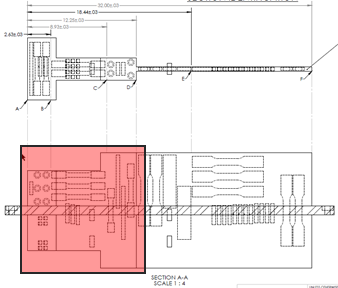 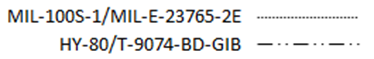 Z-Axis DM/HAZ Interface Yield & Elongation 
Invalid per ASTM E8
DISTRIBUTION A. Approved for public release: distribution unlimited
Wall Area Tensile Results – MIL-100S-1 GMA-P on HY-80 FS-DS-IBP SQB
All DM rectangular tensile specimens met the minimum tensile strength requirement of MIL-100S-1 wire.
DM/HAZ interface rectangular tensile specimens met the tensile strength requirements of MIL-100S-1 wire
Yield and elongation are invalid for these specimens, so results can’t be compared to HY80 platform requirements
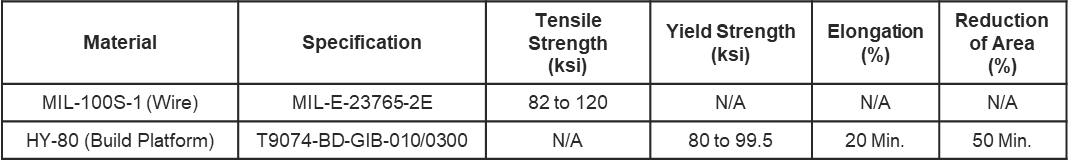 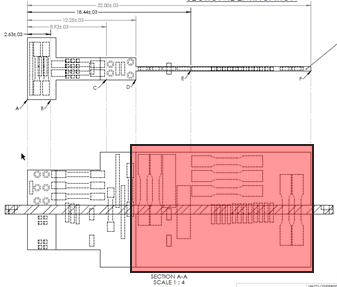 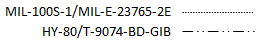 Z-Axis DM/HAZ Interface Yield & Elongation 
Invalid per ASTM E8
DISTRIBUTION A. Approved for public release: distribution unlimited
Bend Test Results – MIL-100S-1 GMA-P on HY-80 FS-DS-IBP SQB
20% Elongation selected for bend tests.
MIL-100S-1 wire specification does not list elongation requirement.
HY-80 base material specification lists a minimum elongation of 20%.
Block area
All bend test specimens passed with no visual defects.
Wall area
All bend test specimens passed with no visual defects.
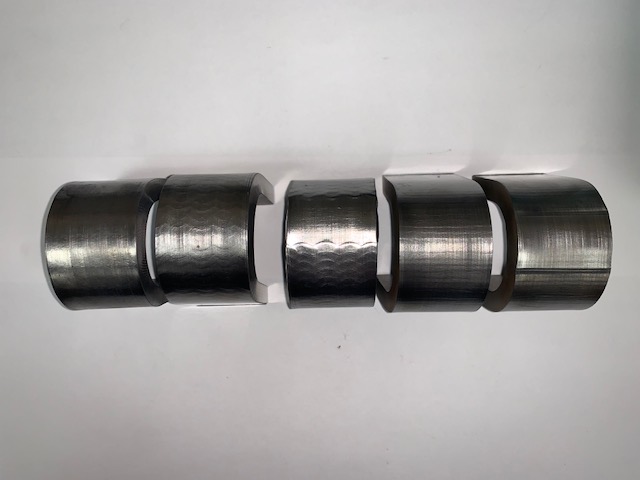 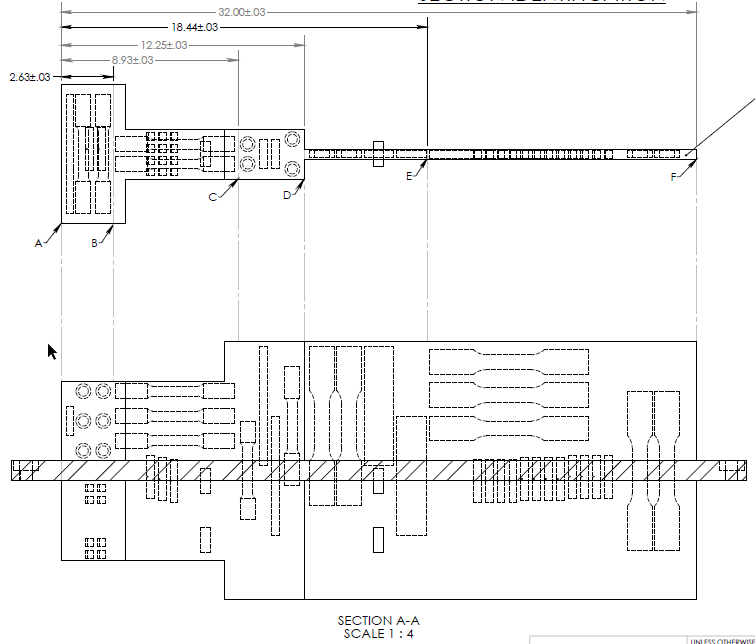 DISTRIBUTION A. Approved for public release: distribution unlimited
Impact Testing Approach – MIL-100S-1 GMA-P on HY-80 FS-DS-IBP SQB
Both the wire and the base material specifications have impact testing requirements for two test temperatures.
Each group in the SQB has four Charpy V-notch (CVN) specimens.
Two specimens were tested at each test temperature.
All DM CVN specimens and CVN specimens with the notch centered at the interface were tested in accordance with the MIL-100S-1 wire specification.
CVN specimens with the notch located in the HAZ were tested in accordance with the HY-80 build platform specification.
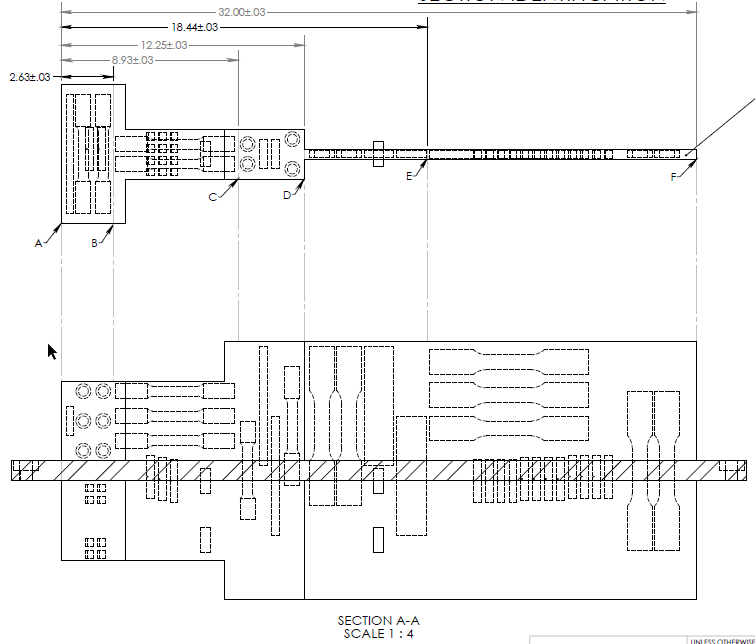 DISTRIBUTION A. Approved for public release: distribution unlimited
Notch Location – Fusion Line and HAZ CVNs
Deepest penetration point was selected as the centerline of the fusion line CVN specimens.
The two HAZ CVN locations were selected so that both locations were within the HAZ.
Macrographs were taken to show the scribe mark on each CVN specimen prior to notching.
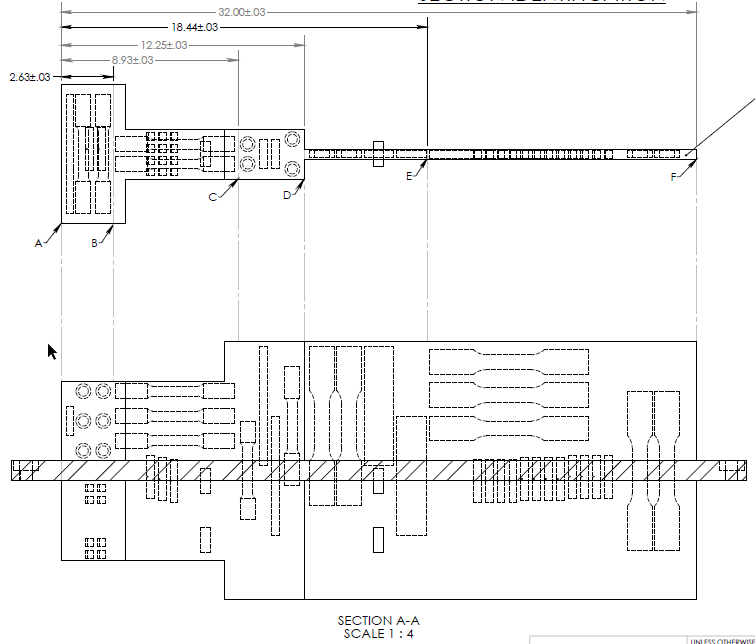 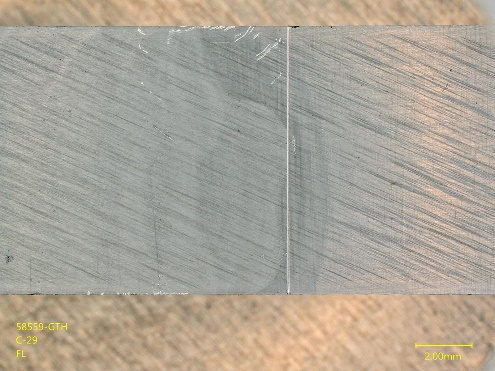 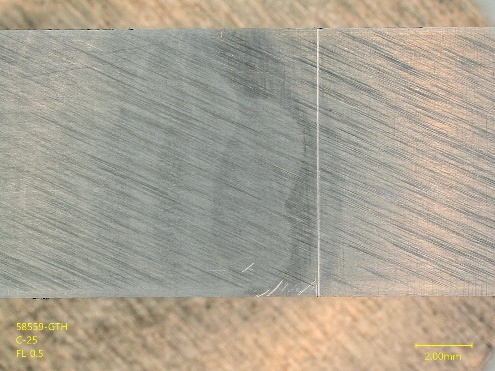 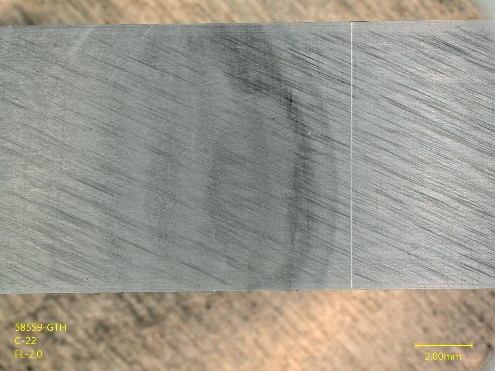 Wall – FL
Wall – FL+0.5-mm
Wall – FL+2.0-mm
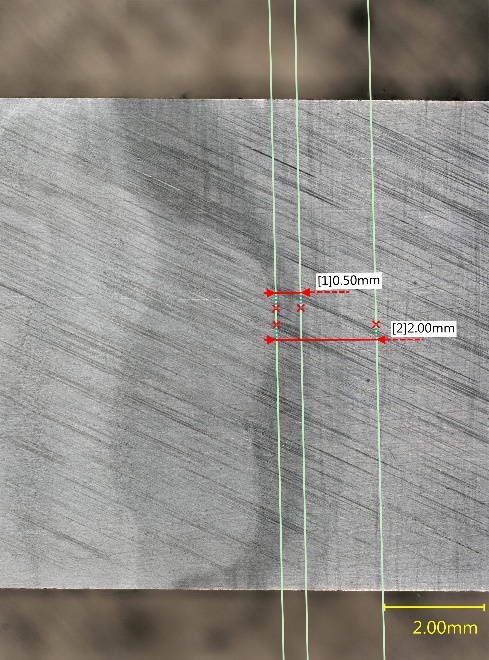 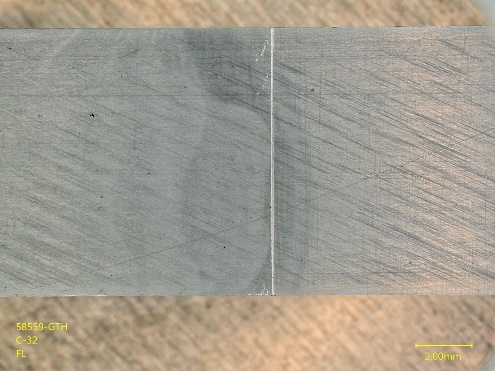 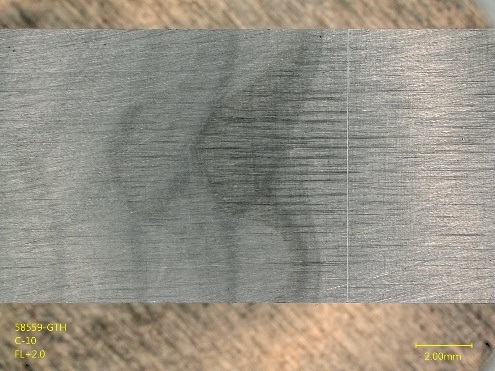 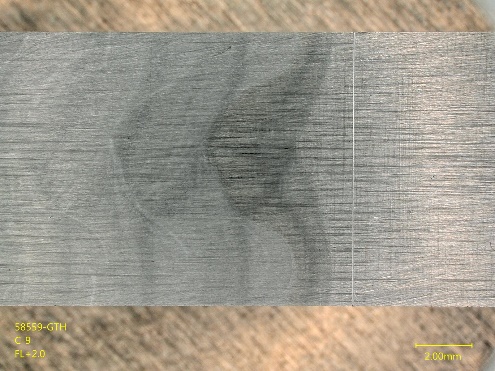 Block – FL
Block – FL+0.5-mm
Block – FL+2.0-mm
DISTRIBUTION A. Approved for public release: distribution unlimited
Block DM Impact Results –MIL-100S-1 GMA-P on HY-80 FS-DS-IBP
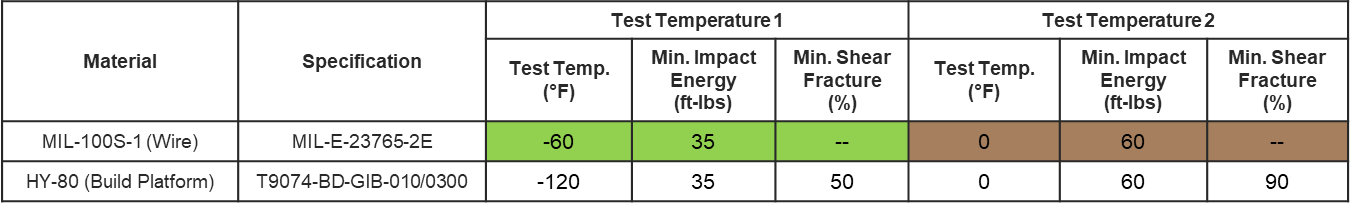 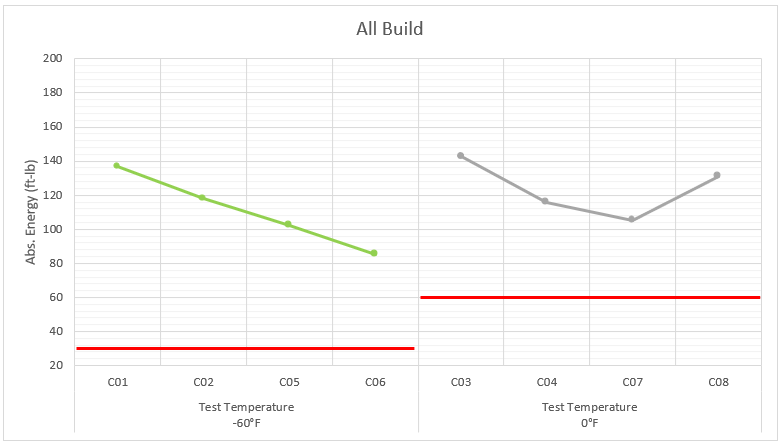 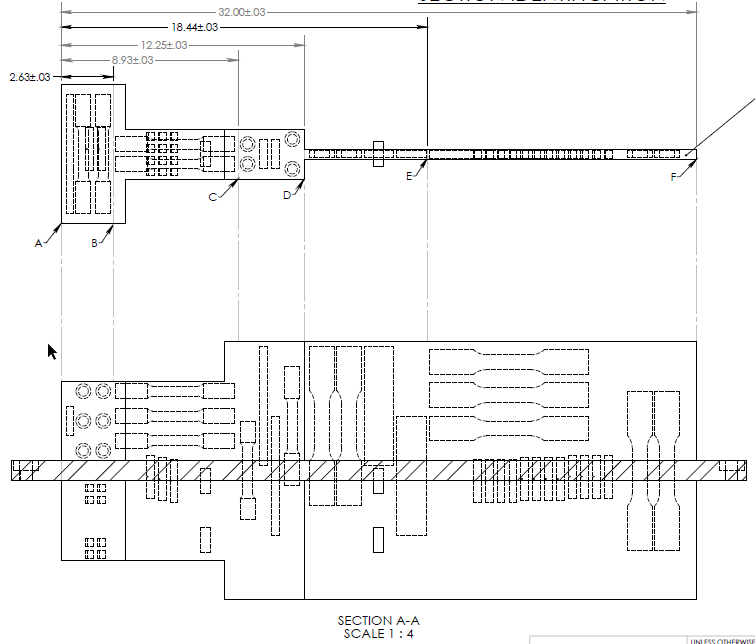 All DM CVN Specimens Meet MIL-100S-1 Wire Requirements.
DISTRIBUTION A. Approved for public release: distribution unlimited
FL Impact Results – MIL-100S-1 GMA-P on HY-80 FS-DS-IBP
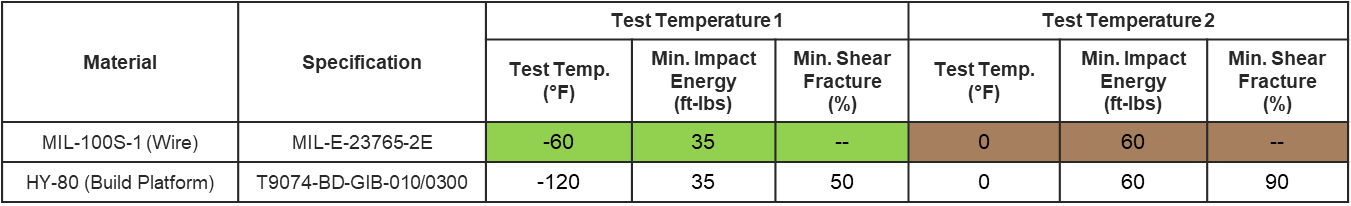 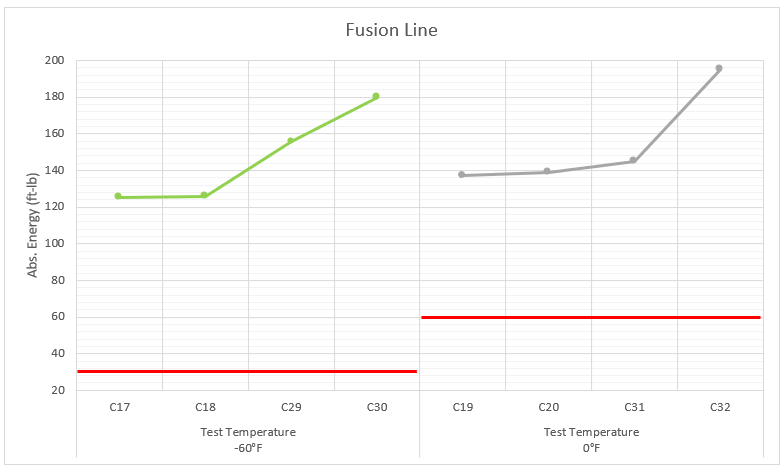 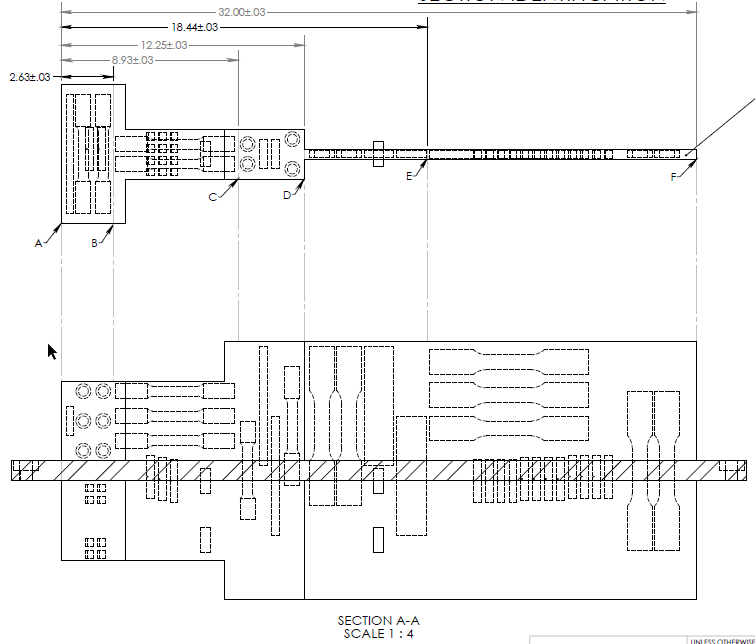 CVN Specimens with Notch Centered at the Fusion Line Met MIL-100S-1 wire Requirements.
DISTRIBUTION A. Approved for public release: distribution unlimited
HAZ Impact Results – MIL-100S-1 GMA-P on HY-80 FS-DS-IBP
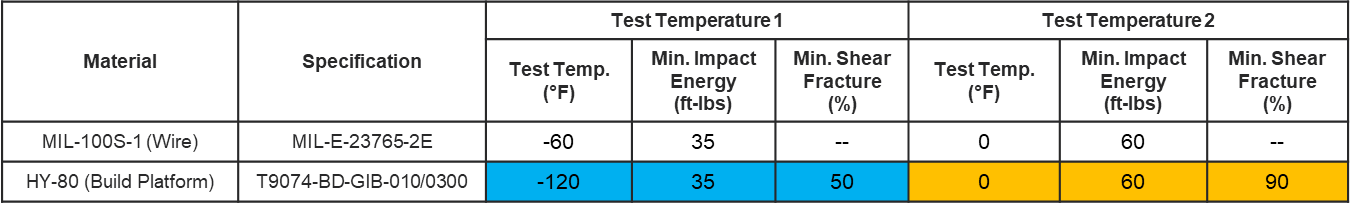 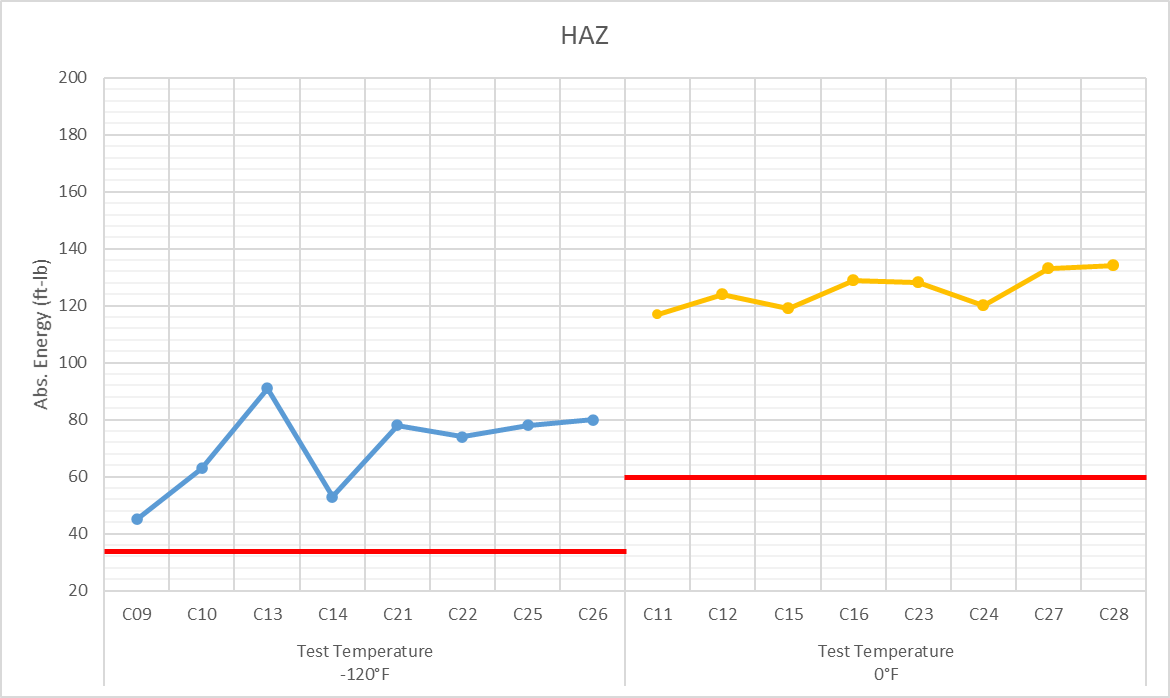 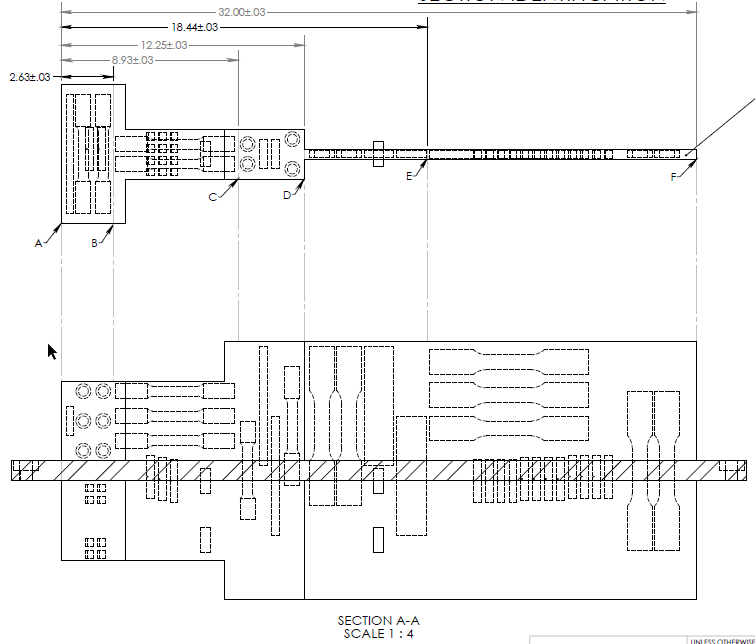 CVN Specimens with Notch in HAZ Met the HY-80 Base Material Requirements, Minus C09 & C10 Shear Area.
+0.5 mm
+2.0 mm
+0.5 mm
+2.0 mm
+0.5 mm
+2.0 mm
+2.0 mm
+0.5 mm
+0.5 mm
+2.0 mm
+2.0 mm
+2.0 mm
+0.5 mm
+0.5 mm
+0.5 mm
+2.0 mm
DISTRIBUTION A. Approved for public release: distribution unlimited
Conclusions – MIL-100S-1 GMA-P DED on HY-80 FS-DS-IBP SQB (1 of 2)
NDE
Build met the Class 1 VT, MT, and RT requirements of MIL-STD-2035.
One planar UT indication detected near end of block did not meet Class 1 requirements
Tensile test results
DM tensile specimens from block and wall met MIL-100S-1 requirements.
DM/HAZ interface tensile specimens from block and wall met MIL-100S-1 requirements
Gage section of the DM/HAZ interface specimens include DM, HAZ, and HY-80 base material
Tensile results of the DM/HAZ interface specimens cannot be compared to the yield strength, elongation, and reduction in area requirements of HY-80 base material 
Bends test results
All bend test specimens passed with no visual defects.
DISTRIBUTION A. Approved for public release: distribution unlimited
Conclusions – MIL-100S-1 GMA-P DED on HY-80 FS-DS-IBP SQB (2 of 2)
CVNs
All specimens in build DM and with notch at HAZ interface met the impact energy requirements of MIL-100S-1 wire.
All specimens with notch in HAZ met impact energy requirements of HY-80 base material.
Met section evaluation
Metallographic sections had no notable discontinuities.
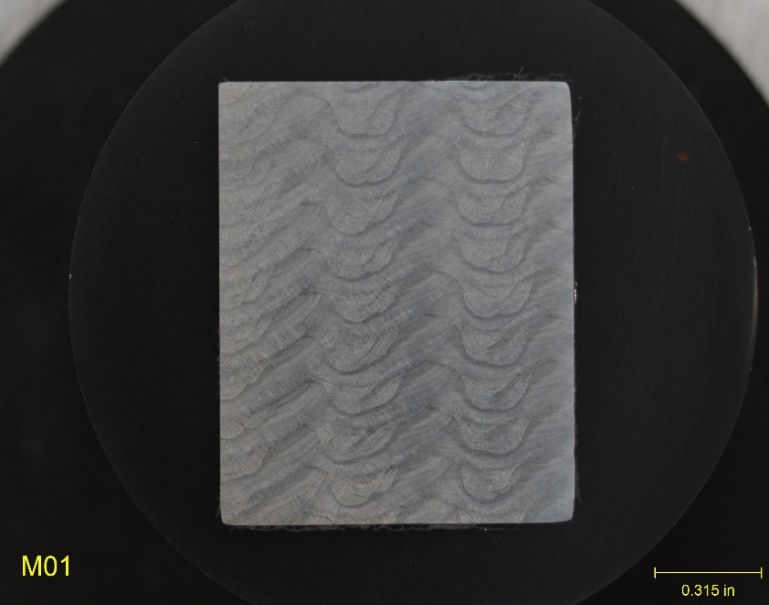 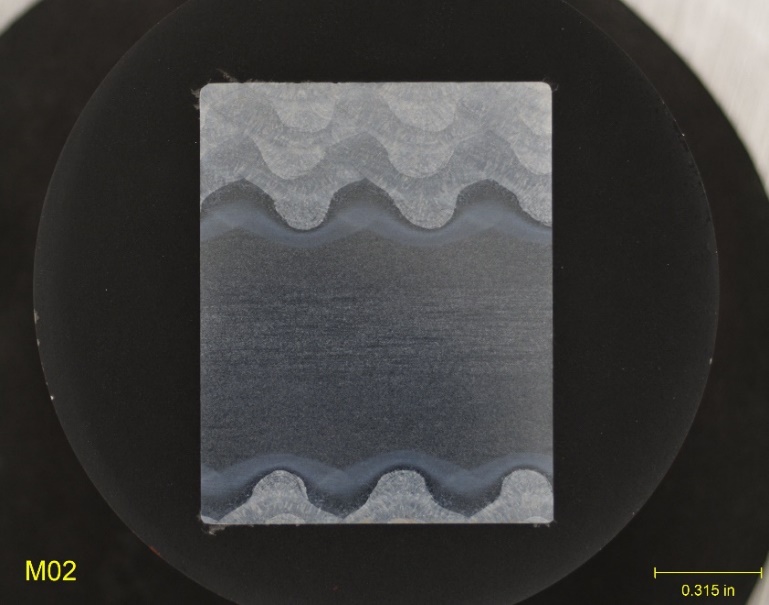 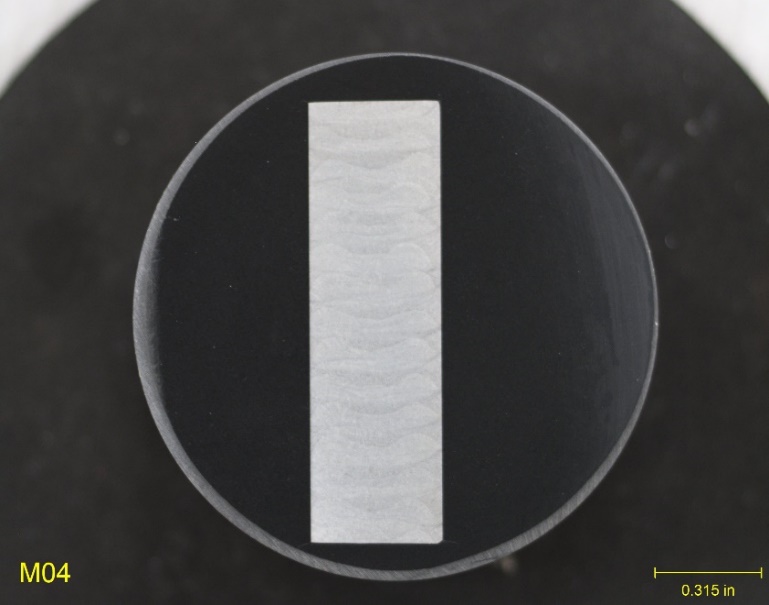 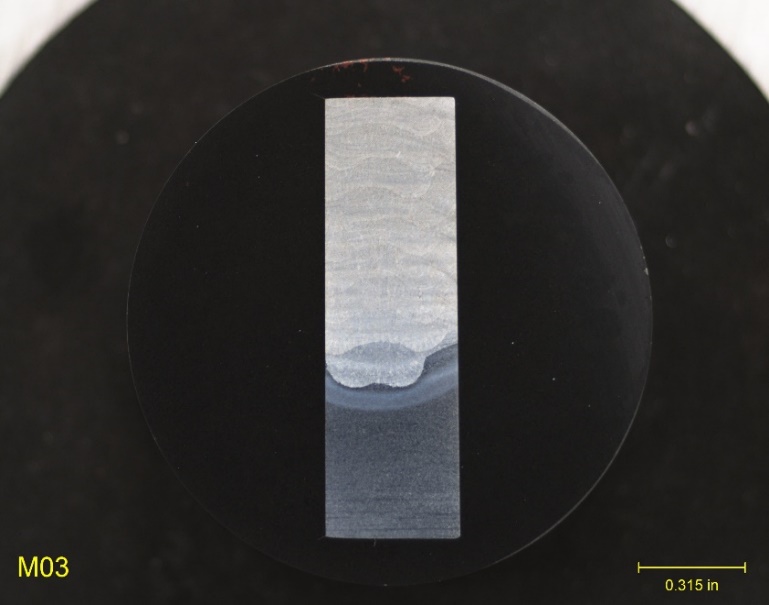 Block – DM/HAZ
Block – DM
Wall – DM
Wall – DM/HAZ
DISTRIBUTION A. Approved for public release: distribution unlimited
Final Conclusions
A prescriptive qualification scheme provides a clear path to accelerate implementation of high impact DED AM technology. 
The acceptance criteria of these standard qualification builds should leverage property requirements for the consumable and / or representative base materials (if available).  
New property requirements will need to be developed to accommodate new process-feature-property relationships that are established through standard qualification builds.
These DED procedure qualification schemes should be considered by other compliance organizations to harmonize requirements across the DOD and industry and reduce mfg. supply chain qualification and certification costs.
DISTRIBUTION A. Approved for public release: distribution unlimited
31
Disclaimer
EWI disclaims all warranties, express or implied, including, without limitation, any implied warranty of merchantability or fitness for a particular purpose. 

Under no circumstances will EWI be liable for incidental or consequential damages, or for any other loss, damage, or expense, arising out of or in connection with the use of or inability to use the report delivered under this engagement. This report may not be reproduced or disseminated to individuals or entities outside of your organization without the prior written approval of EWI.
DISTRIBUTION A. Approved for public release: distribution unlimited
Columbus, Ohio 
EWI (Headquarters)
1250 Arthur E. Adams Drive
Columbus, OH 43221
614.688.5000
info@ewi.org
Buffalo, New York
Buffalo Manufacturing Works
683 Northland Ave. 
Buffalo, NY 14211
716.710.5500
info@BuffaloManufacturingWorks.com
Loveland, Colorado
Rocky Mountain Center for Innovation & Technology
815 14th Street SW, Ste. D190
Loveland, CO 80537
970.635.5100
info@ewi.org
EWI Facilities and Labs
EWI empowers industry leaders to overcome complex manufacturing challenges and integrate new processes to bring products to market more quickly and efficiently. Since 1984, EWI’s comprehensive engineering services have helped companies identify, develop, and implement the best options for their specific applications. Key customers include but are not limited to aerospace and defense, automotive, aviation, energy, consumer electronics, medical devices, industrial products, and heavy equipment. Backed by unmatched professional expertise, state-of-the-art lab facilities, and technology resources, EWI offers customized solutions that deliver game-changing results.
How can EWI help your organization? Visit www.ewi.org, email info@ewi.org, or call 614.688.5000 to learn more.
DISTRIBUTION A. Approved for public release: distribution unlimited
Thank you for 
your time.
DISTRIBUTION A. Approved for public release: distribution unlimited